Progress Report
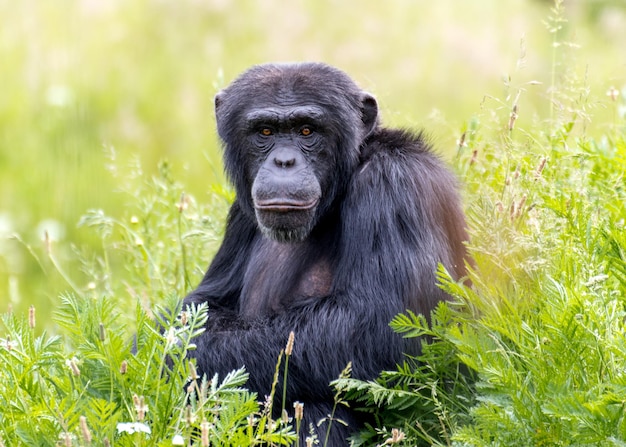 Shu-Cheng 
3/14/2025
Primate pangenome project
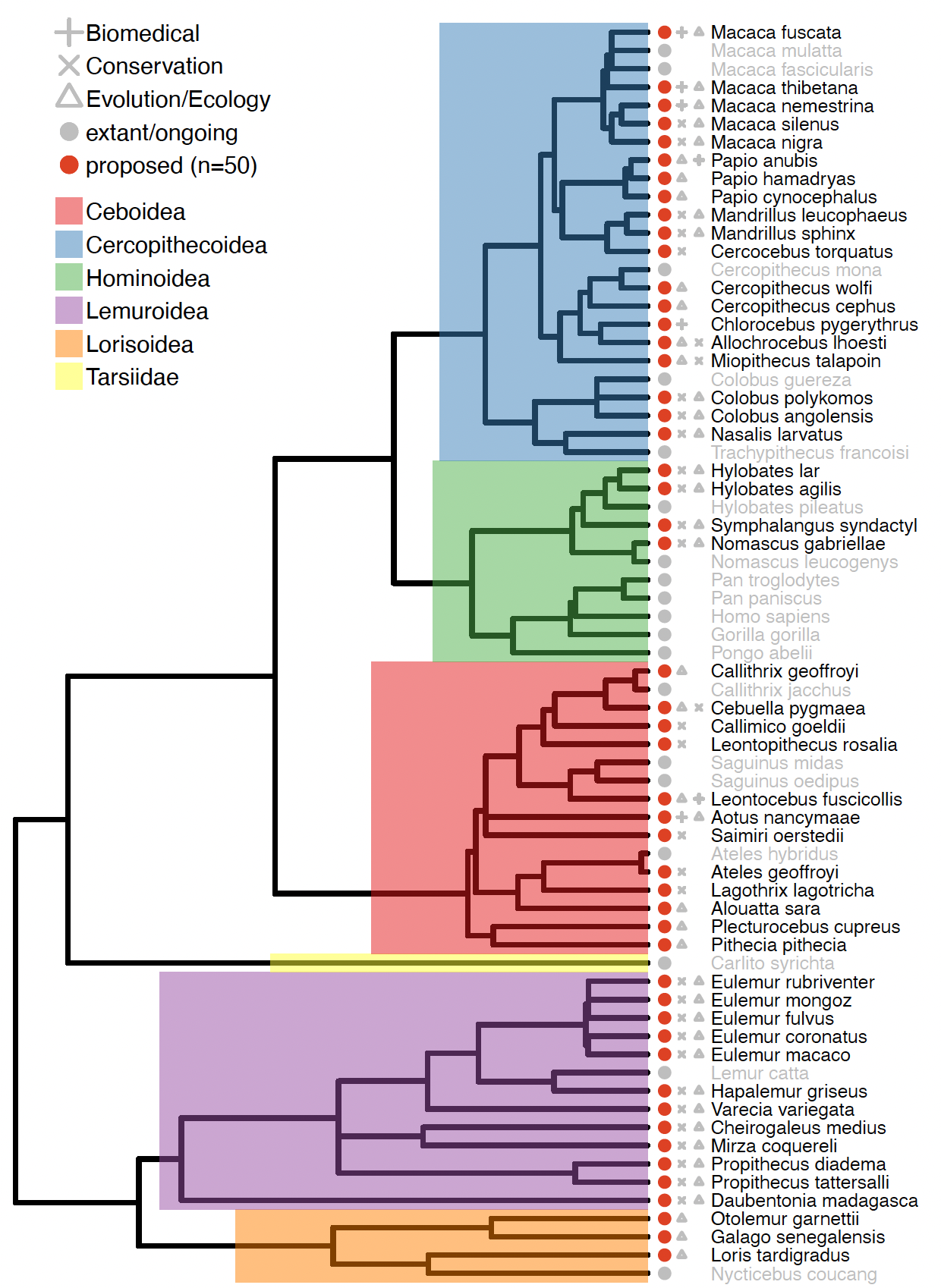 Total 50 primates’ genomes

Phase 1 (2024): 10+3 primates
Phase 2 (2025): 7 primates
Received 20 primates so far…

-ONT sequencing report
(Peter Sudmant Lab)
Two approaches working in the Lab
PromethION platform sequencing
Phenol-chloroform (PC)
(Logsdon & Chuang 2024)
FindingNemo (FN)
(Cahyani et al. 2024)
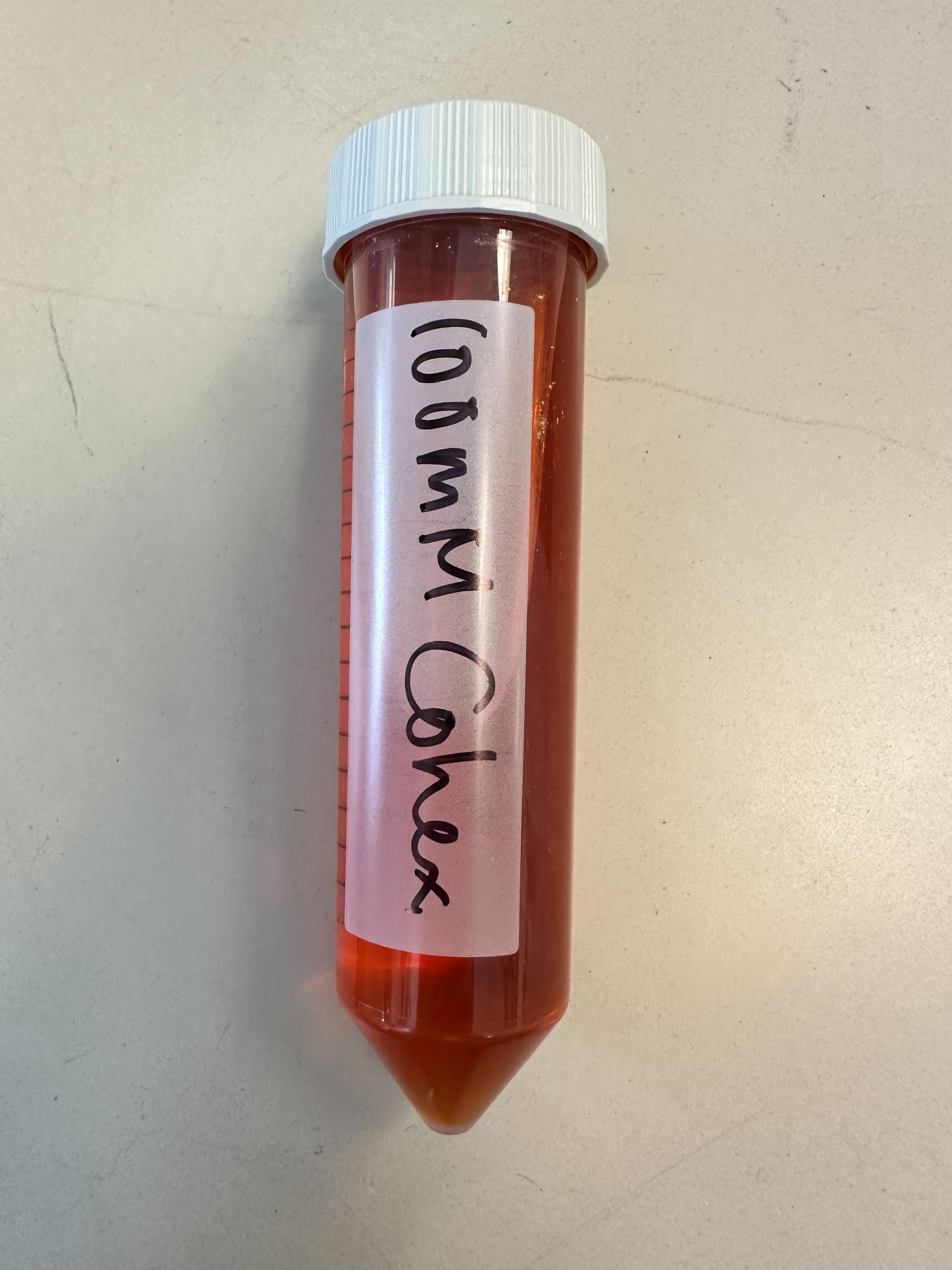 CoHex: Hexamminecobalt(III) chloride
11 Primates PC results
11 Primates FN results
 47/13= 3.6 FC/Sample
Sequenced sample # 14-17 (38 million cells/sample)
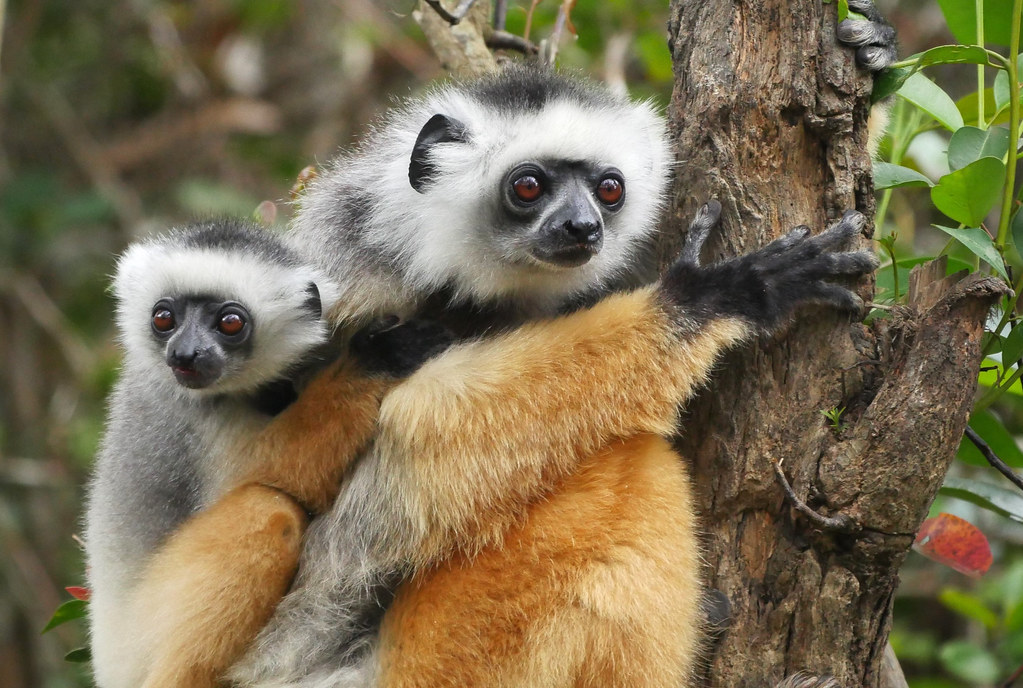 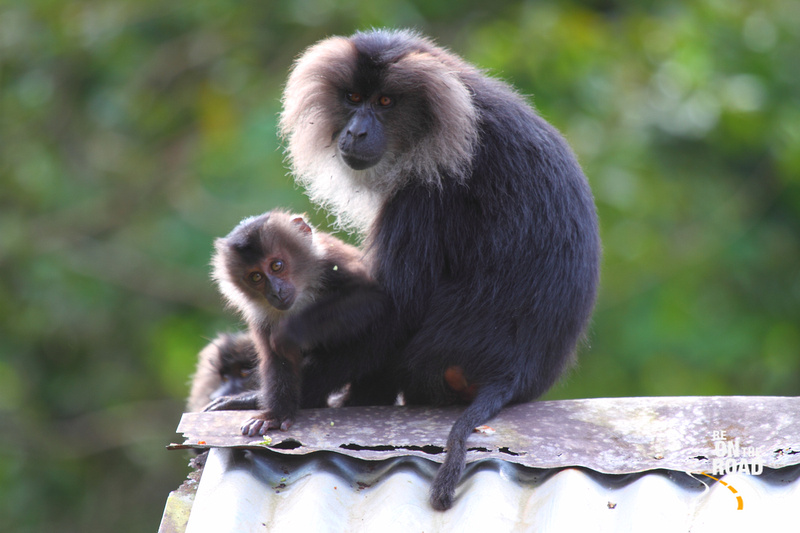 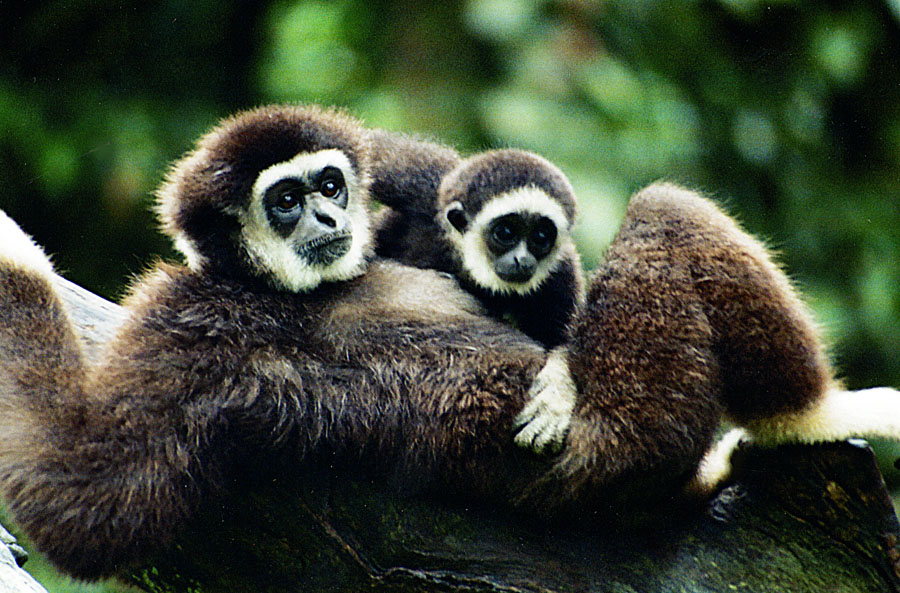 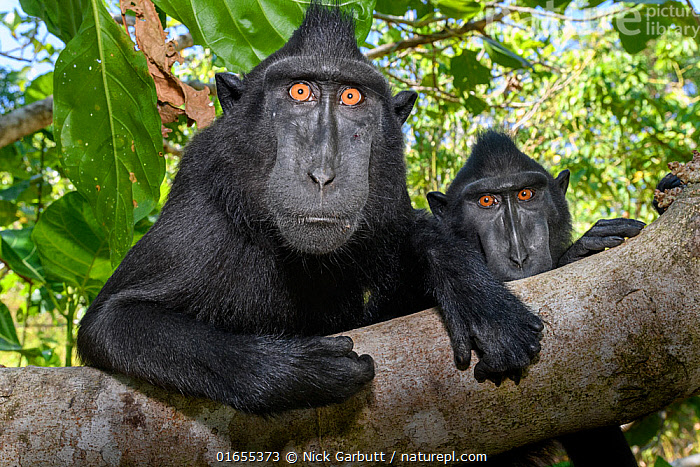 MNI
PDI
HLA
MSI
[Speaker Notes: Monkeys are divided into two main groups, Old World and New World, based on their geographic location and several other characteristics: 
Location
Old World monkeys live in Africa, Asia, and Europe, while New World monkeys live in Central and South America. 
Nose
Old World monkeys have narrow noses with nostrils that face downward, while New World monkeys have broad noses with nostrils that face outward. The term "platyrrhine" means "flat-nosed" in Latin, and refers to the New World monkeys. 
Tails
Some New World monkeys, like spider monkeys, have prehensile tails, but Old World monkeys do not. 
Rump pads
Some Old World monkeys have hard, bare sitting pads on their buttocks, but New World monkeys do not. 
Cheek pouches
Some Old World monkeys, like macaques, have cheek pouches for storing food. 
Intelligence
Old World monkeys are generally considered more intelligent than New World monkeys. 
Thumbs
Old World monkeys have more opposable thumbs than New World monkeys. 
Habitat
Old World monkeys spend most of their time on the ground, while New World monkeys spend most of their time in trees.]
Sequenced sample # 19-20 (38 million cells/sample)
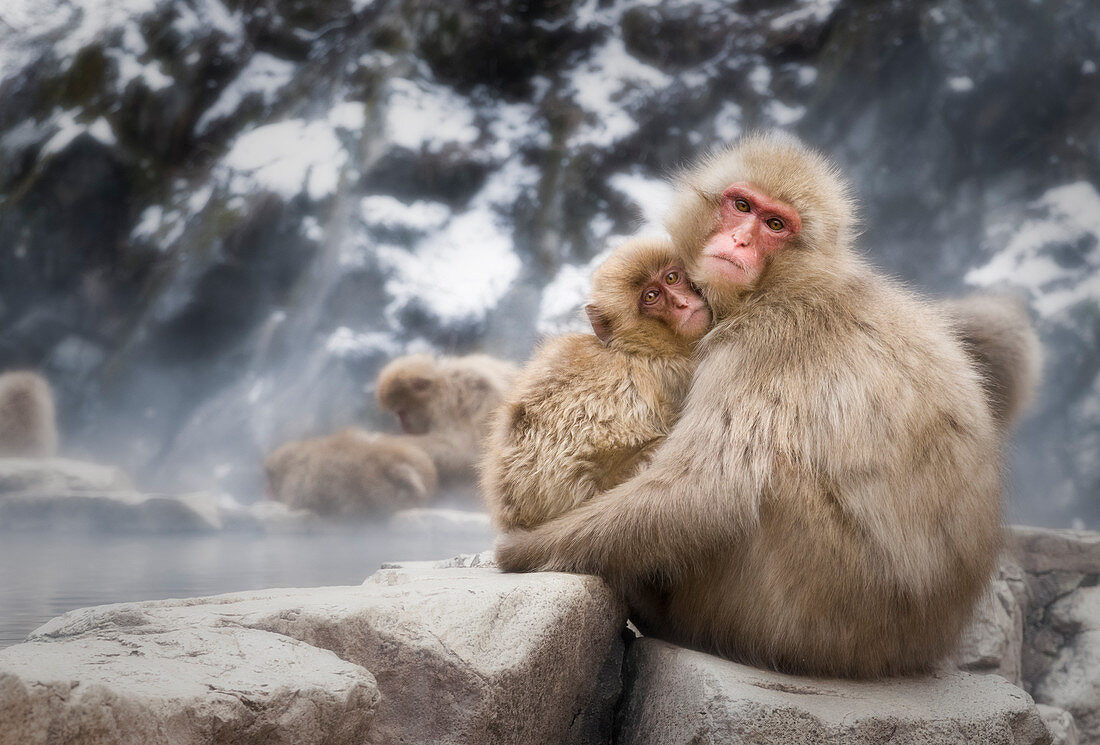 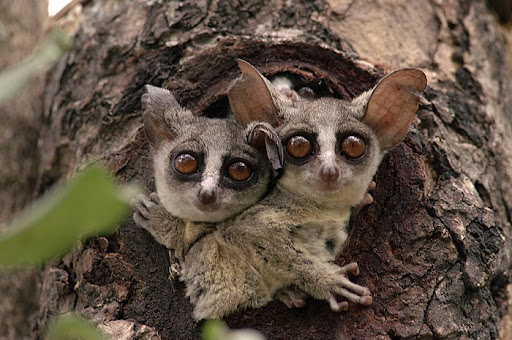 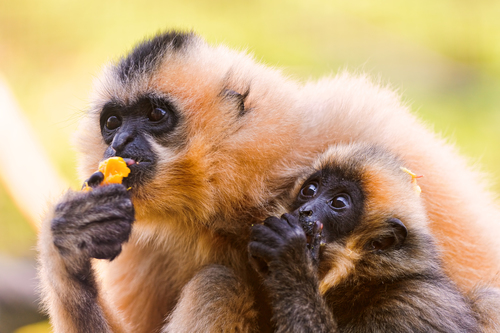 HAG
MFU
GSE
[Speaker Notes: Monkeys are divided into two main groups, Old World and New World, based on their geographic location and several other characteristics: 
Location
Old World monkeys live in Africa, Asia, and Europe, while New World monkeys live in Central and South America. 
Nose
Old World monkeys have narrow noses with nostrils that face downward, while New World monkeys have broad noses with nostrils that face outward. The term "platyrrhine" means "flat-nosed" in Latin, and refers to the New World monkeys. 
Tails
Some New World monkeys, like spider monkeys, have prehensile tails, but Old World monkeys do not. 
Rump pads
Some Old World monkeys have hard, bare sitting pads on their buttocks, but New World monkeys do not. 
Cheek pouches
Some Old World monkeys, like macaques, have cheek pouches for storing food. 
Intelligence
Old World monkeys are generally considered more intelligent than New World monkeys. 
Thumbs
Old World monkeys have more opposable thumbs than New World monkeys. 
Habitat
Old World monkeys spend most of their time on the ground, while New World monkeys spend most of their time in trees.]
OK
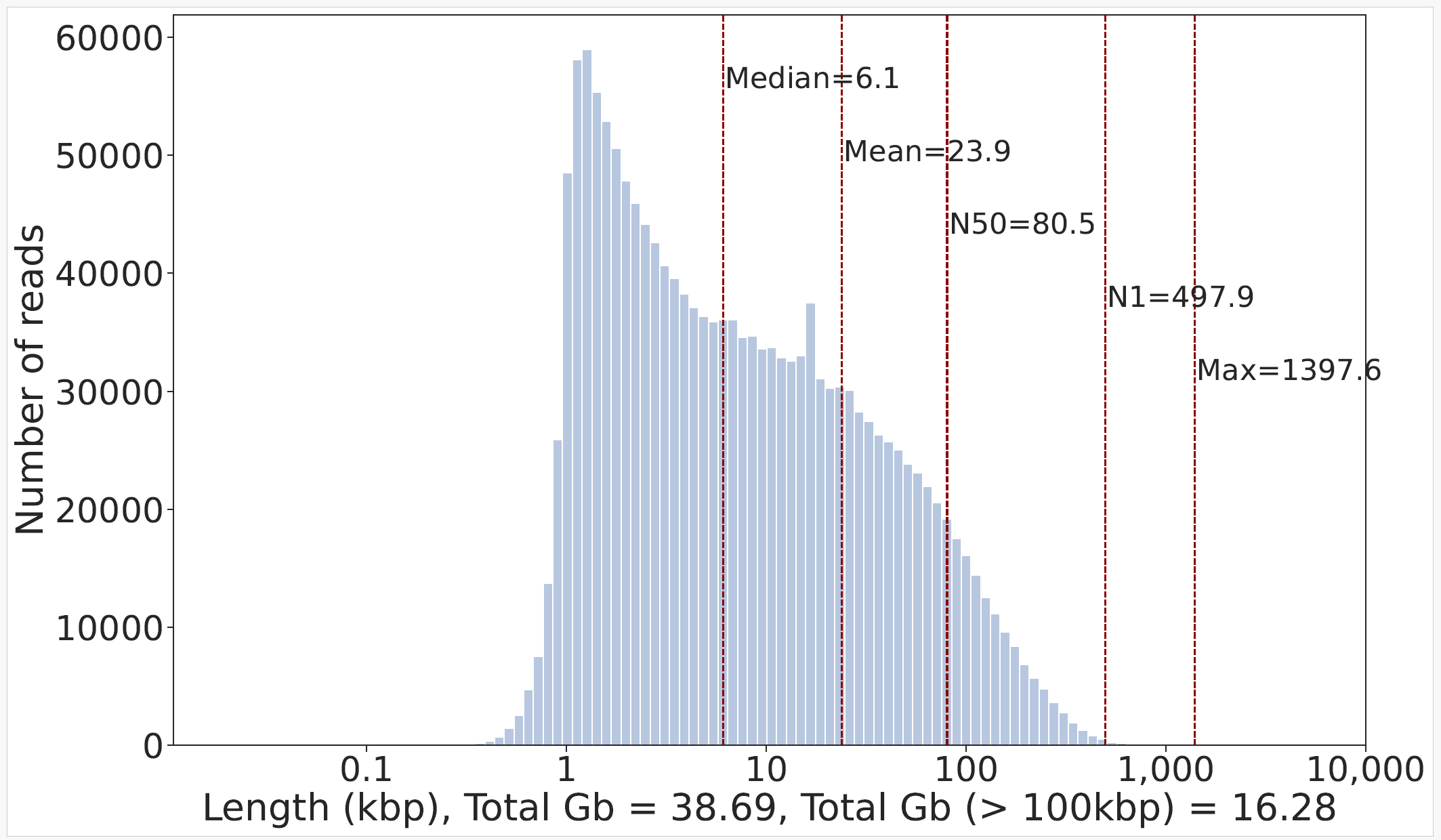 PR00715-All
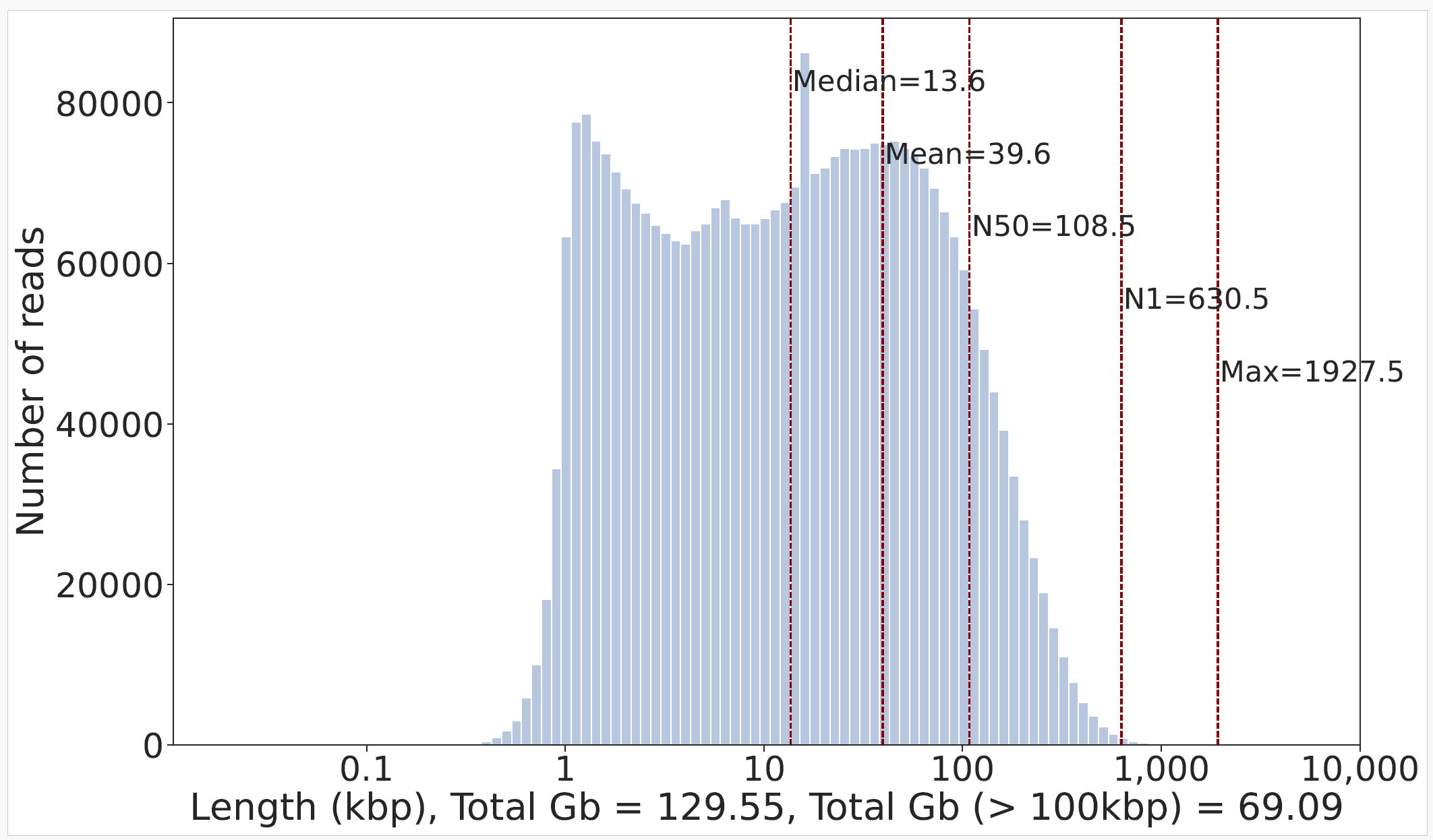 PR00715-PC1
PR00715-2FN
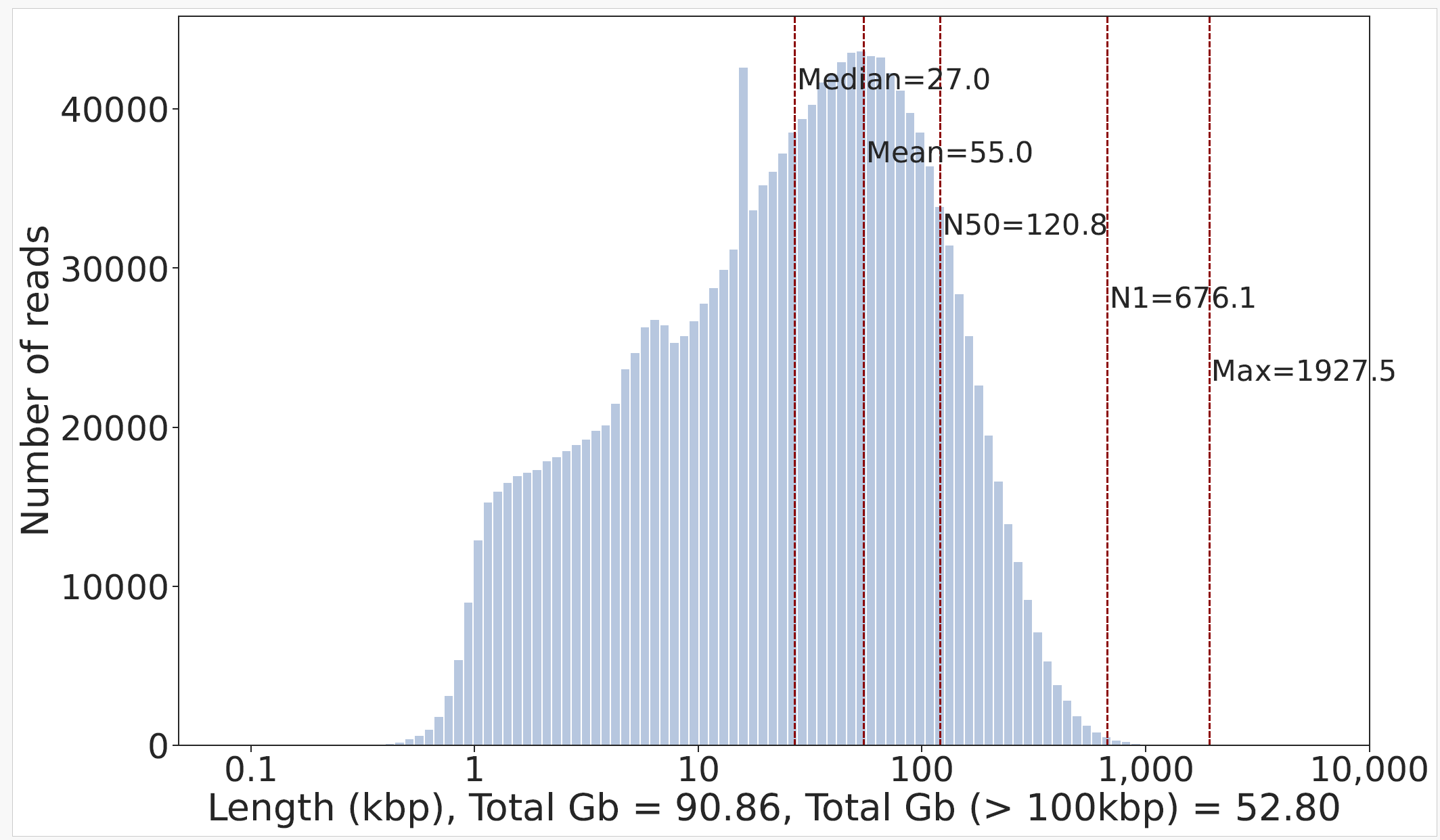 OK
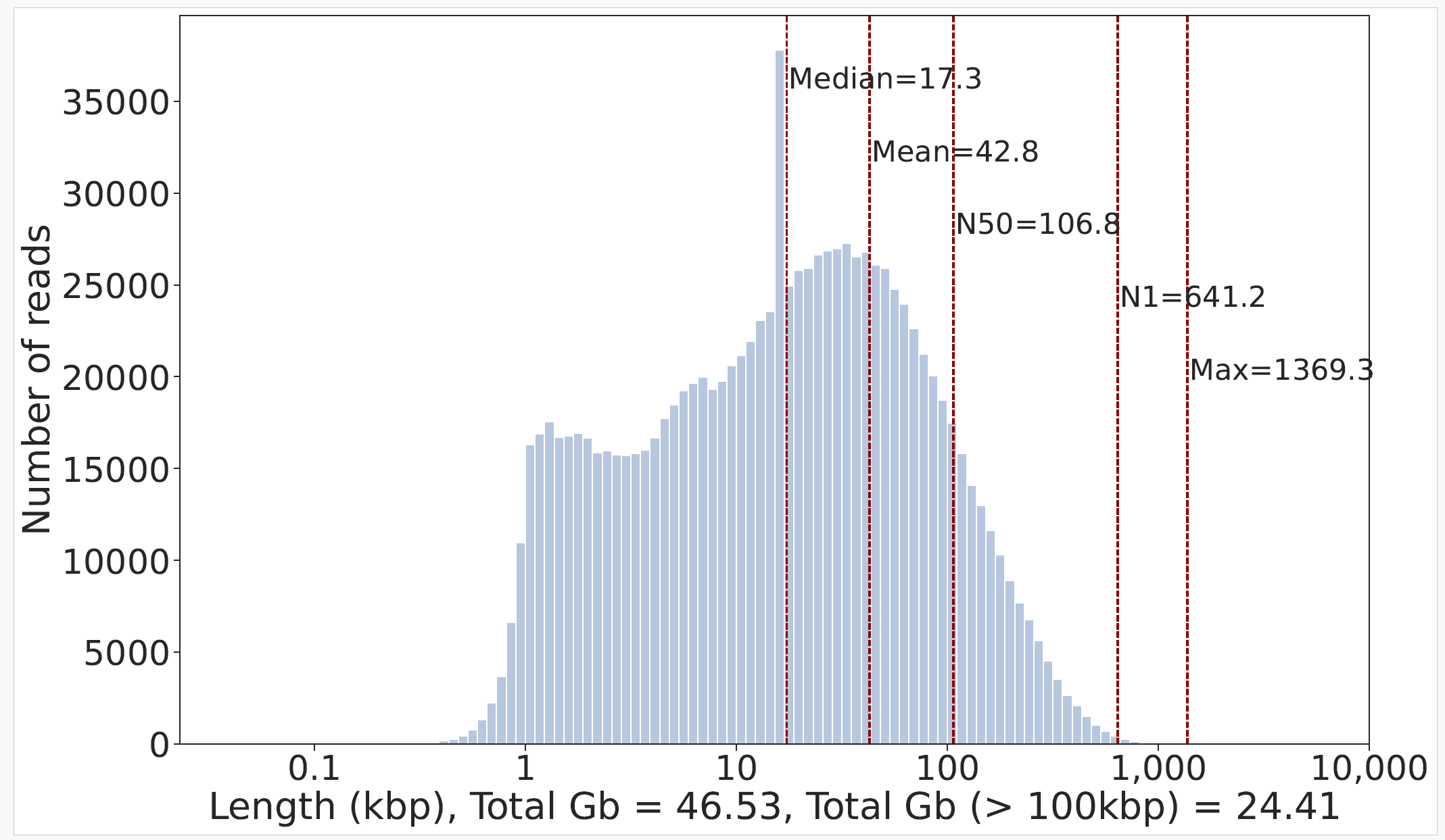 PR00726-All
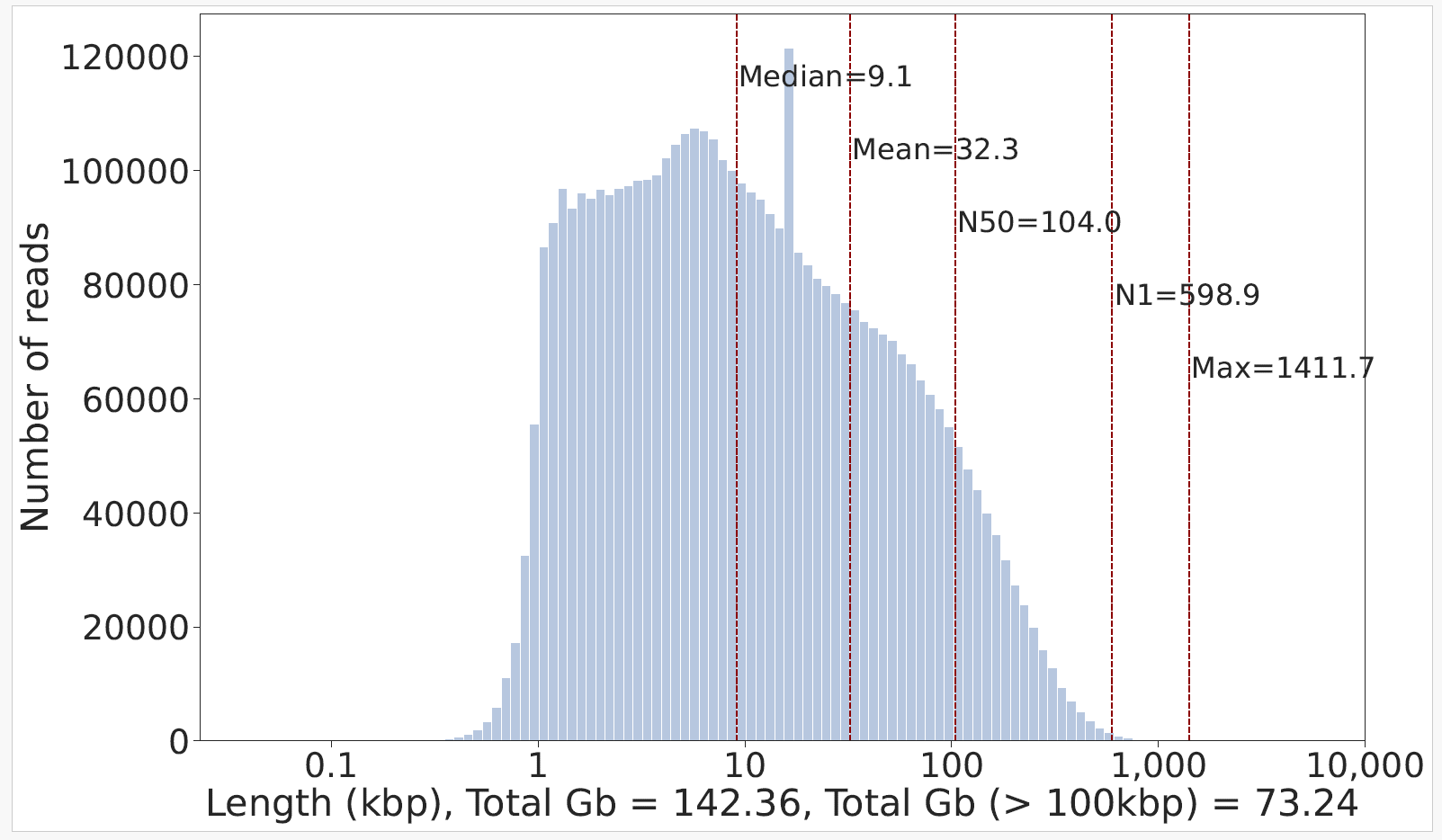 PR00726-PC1
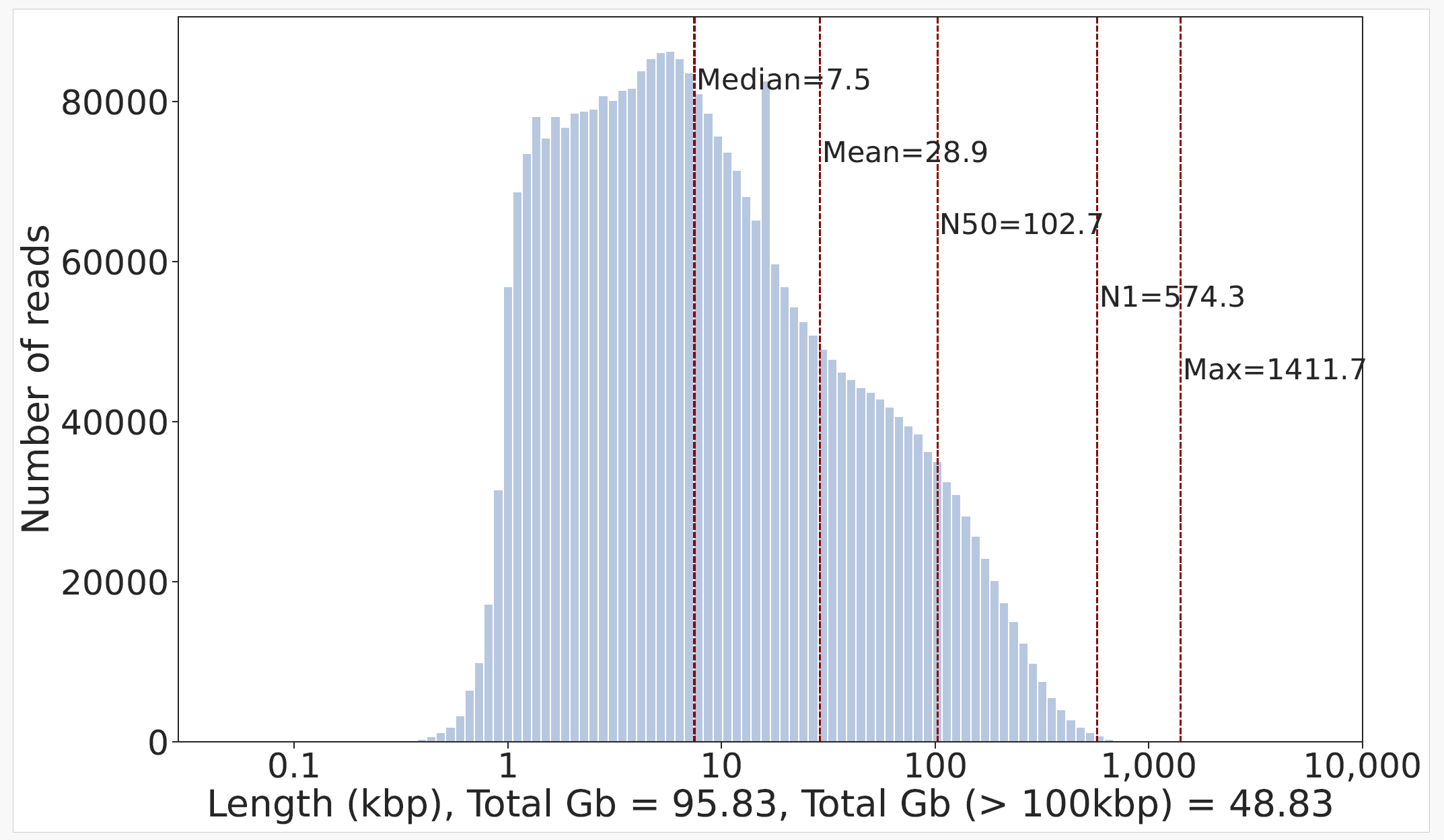 PR00726-2FN
OK
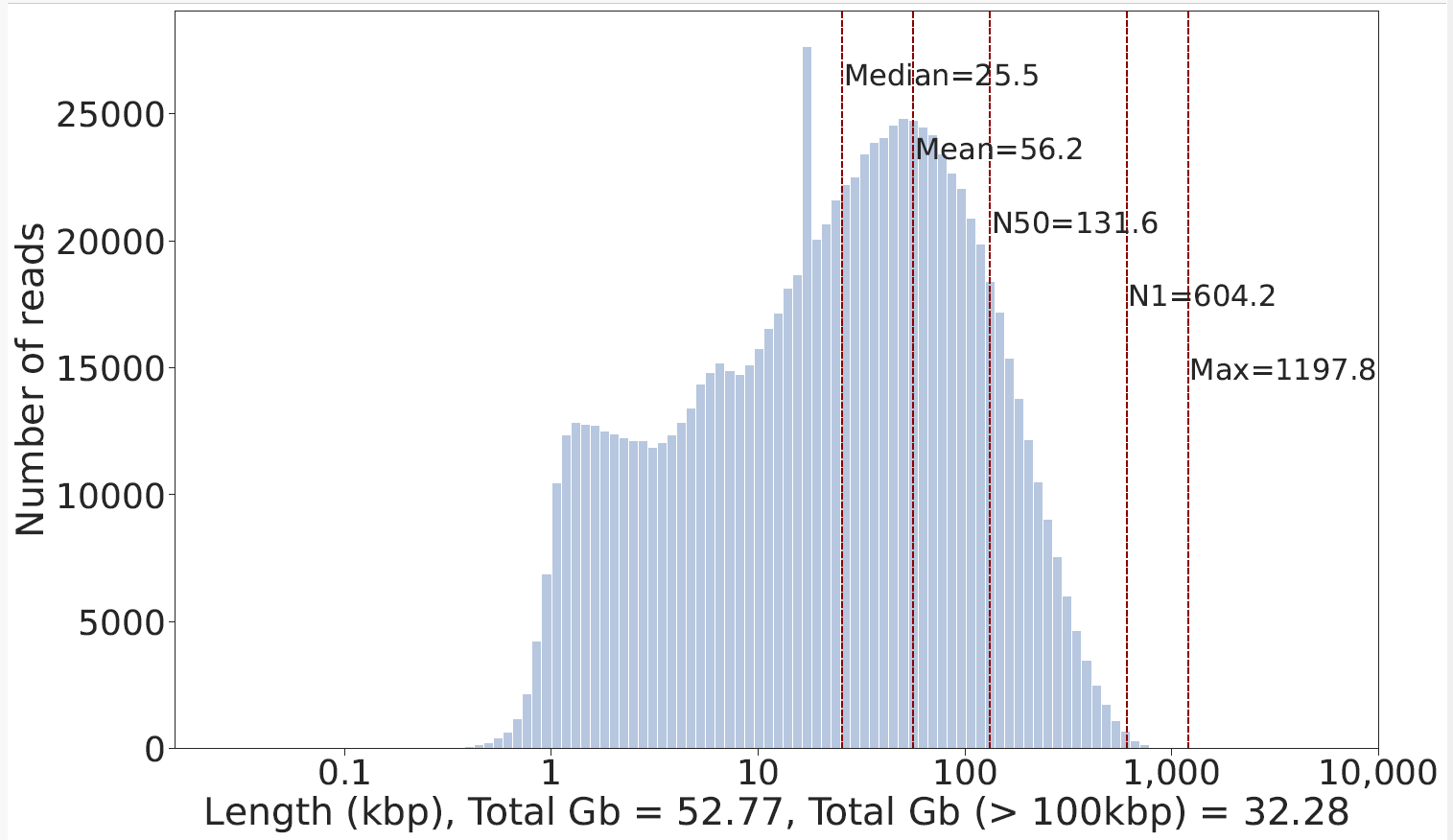 PR00740-All
PR00740-PC1
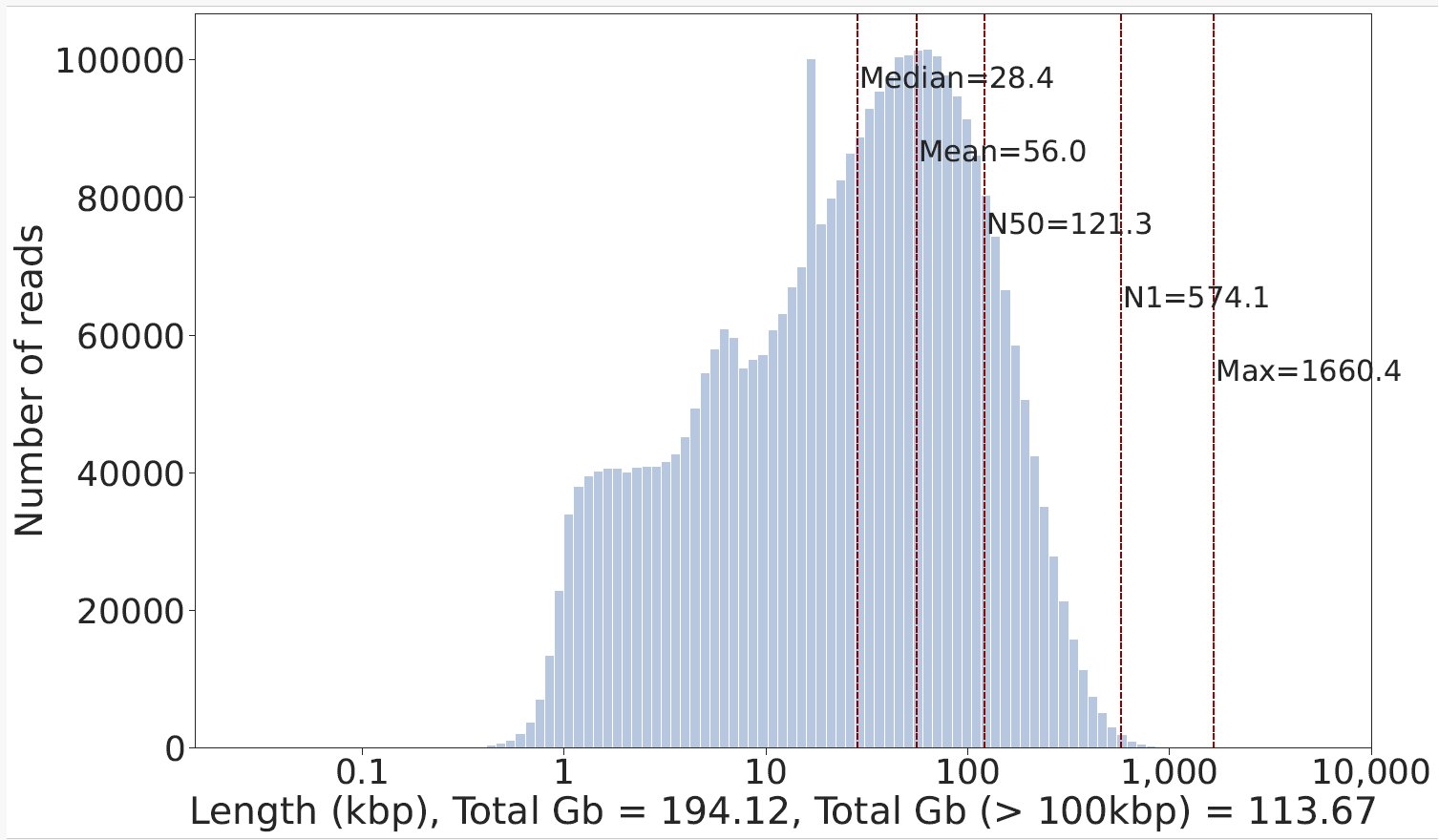 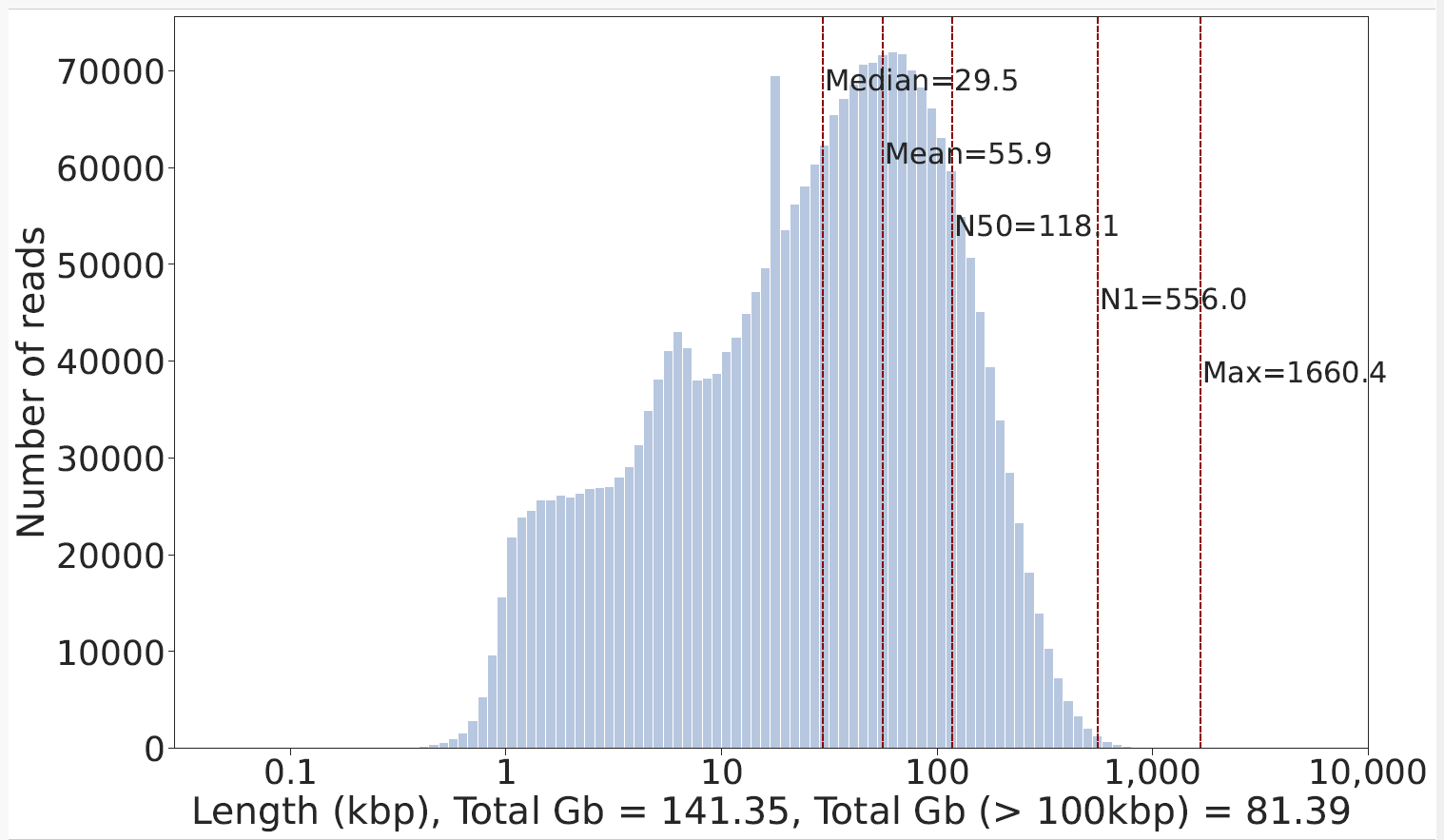 PR00740-2FN
Summary of sample #1-5
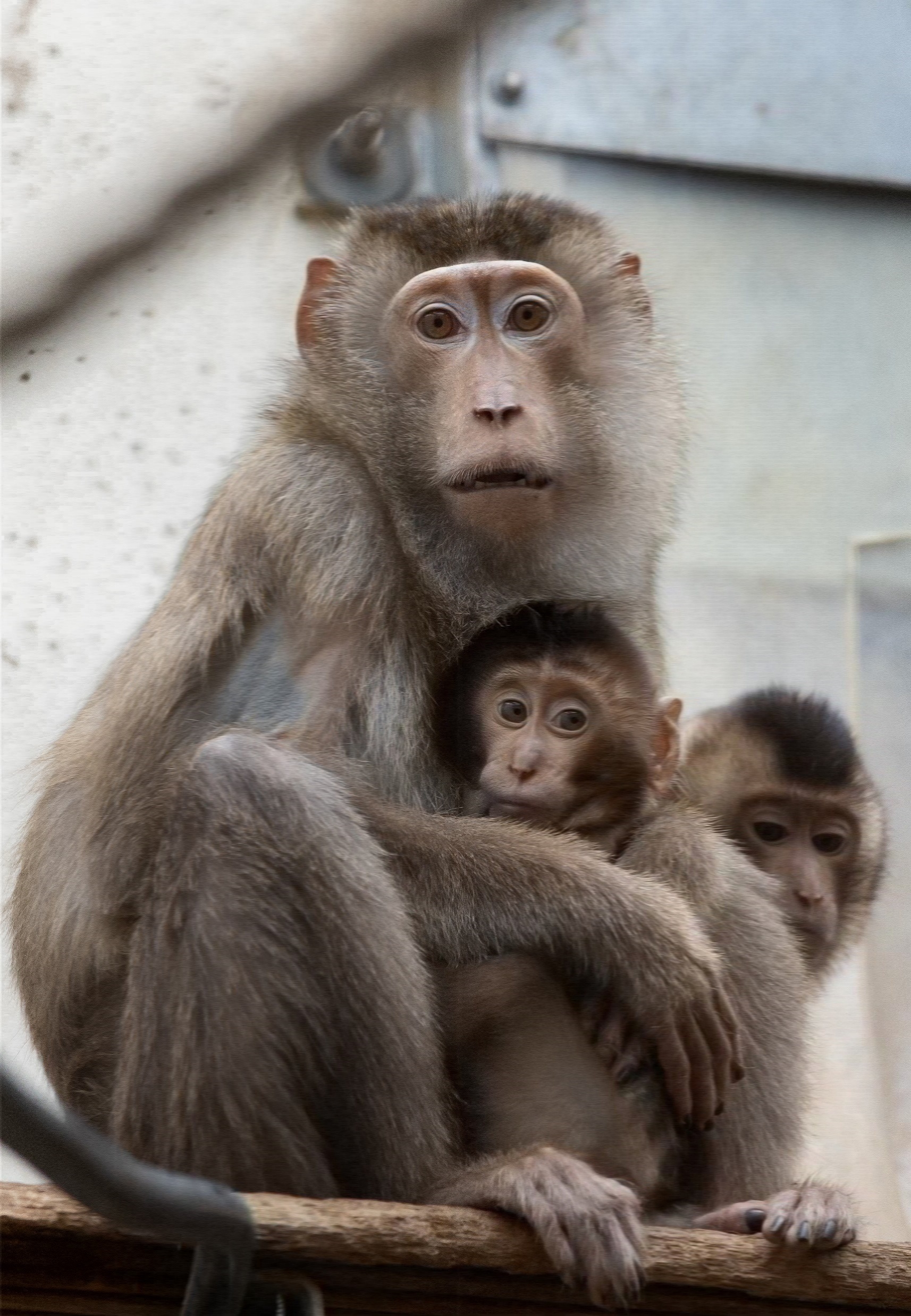 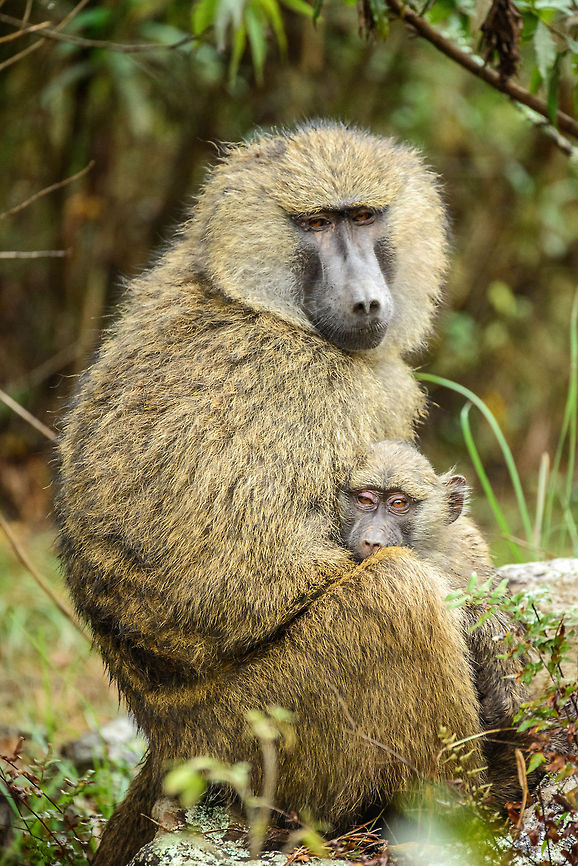 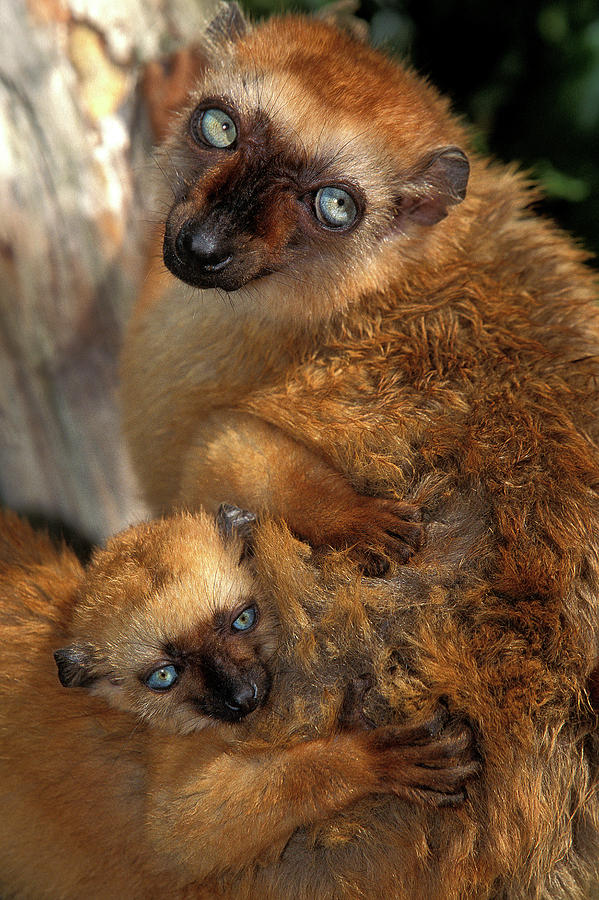 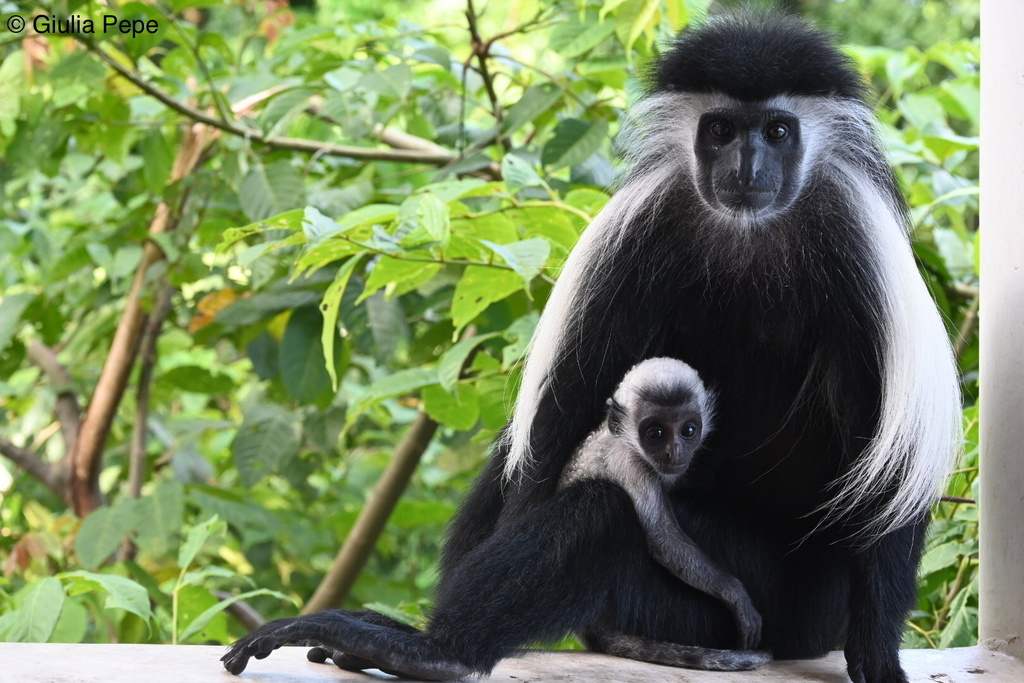 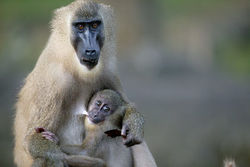 MNE
CAN
EMA
PAN
MLE
Summary of sample #6-10
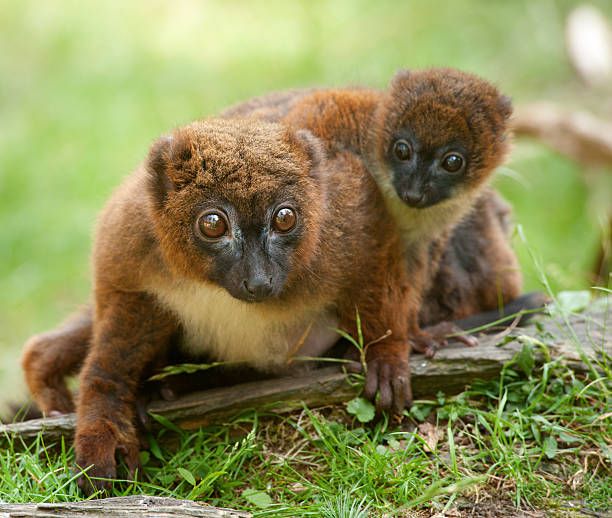 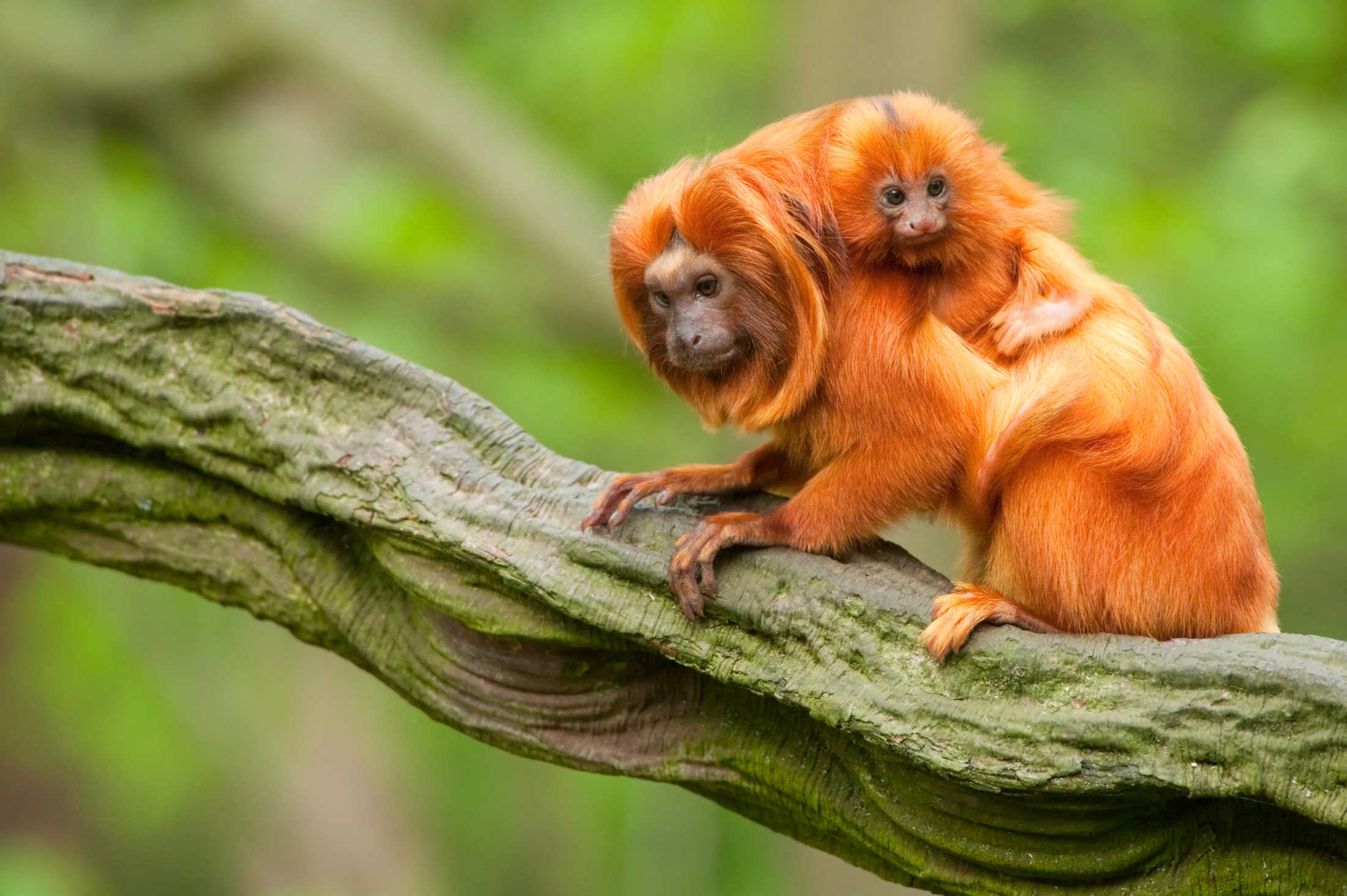 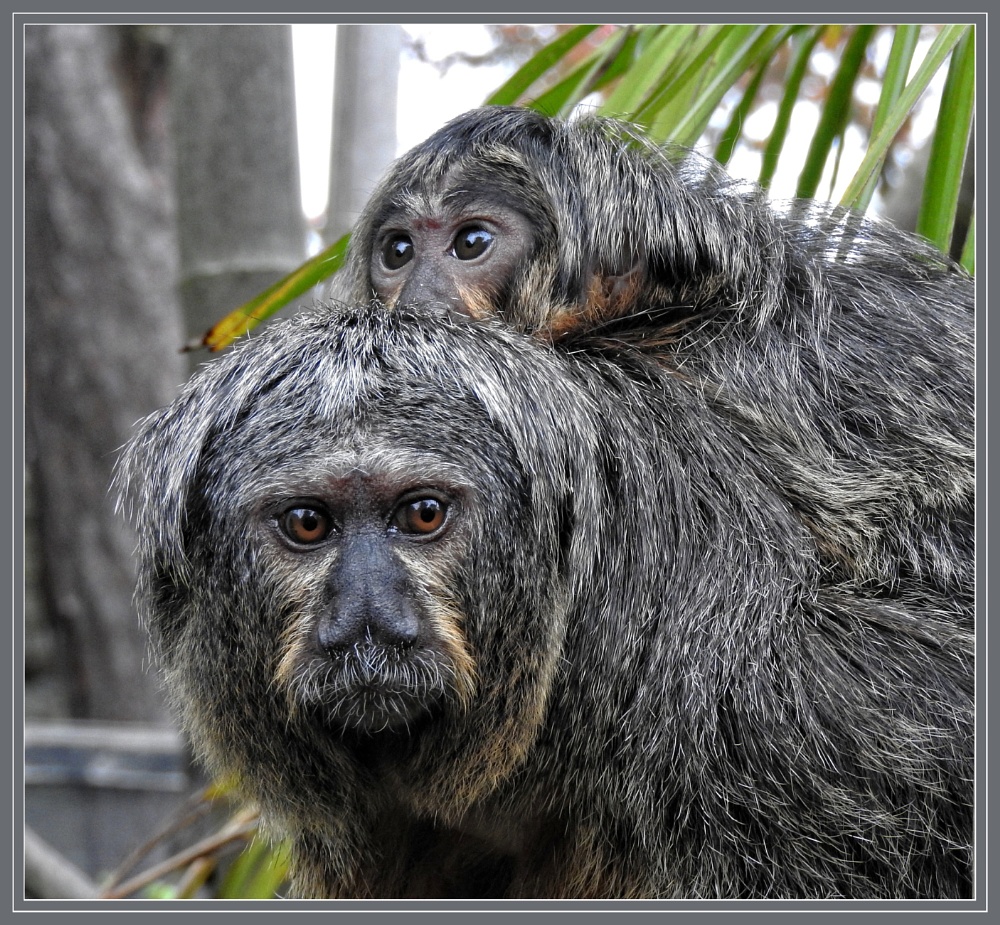 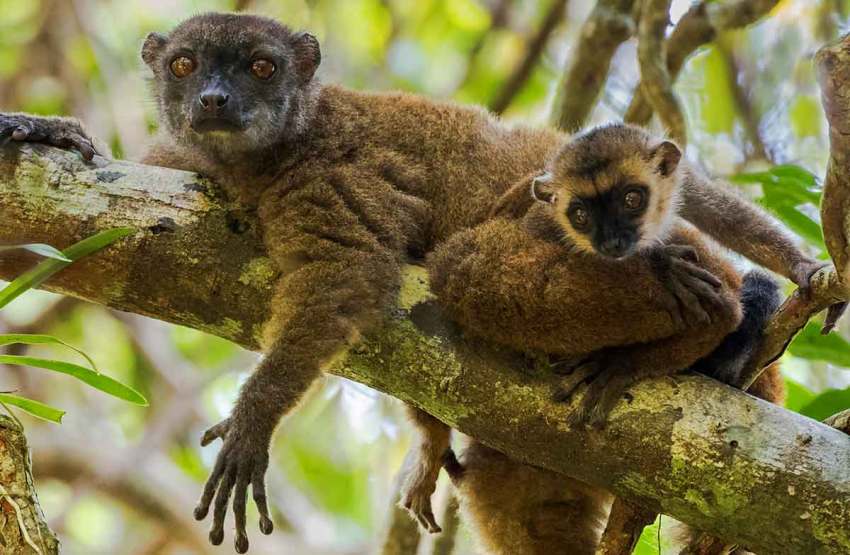 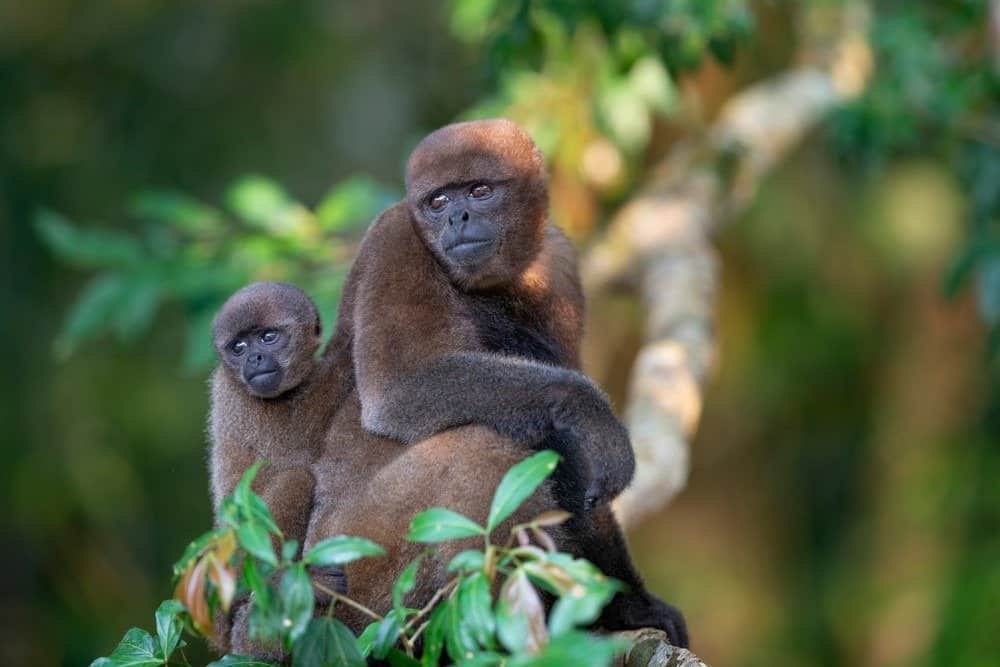 LLA
PPI
LRO
EFU
ERU
Sequenced sample # 14-17 (38 million cells/sample)
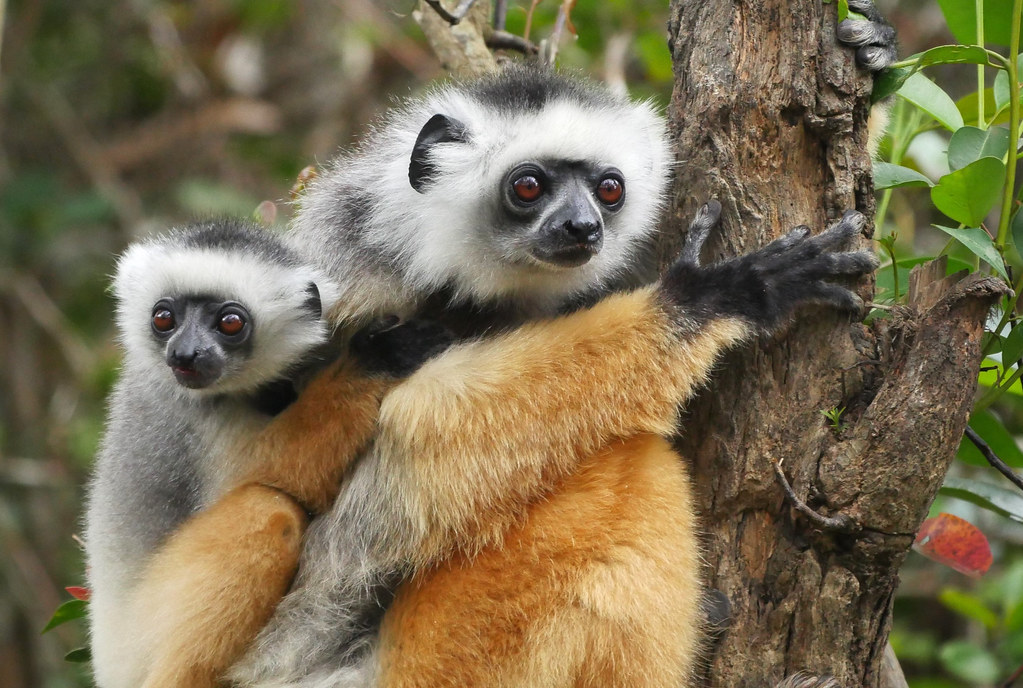 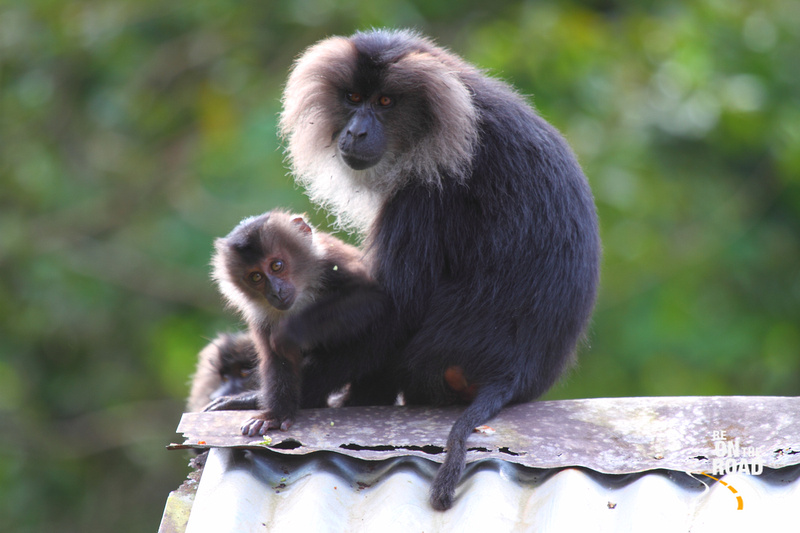 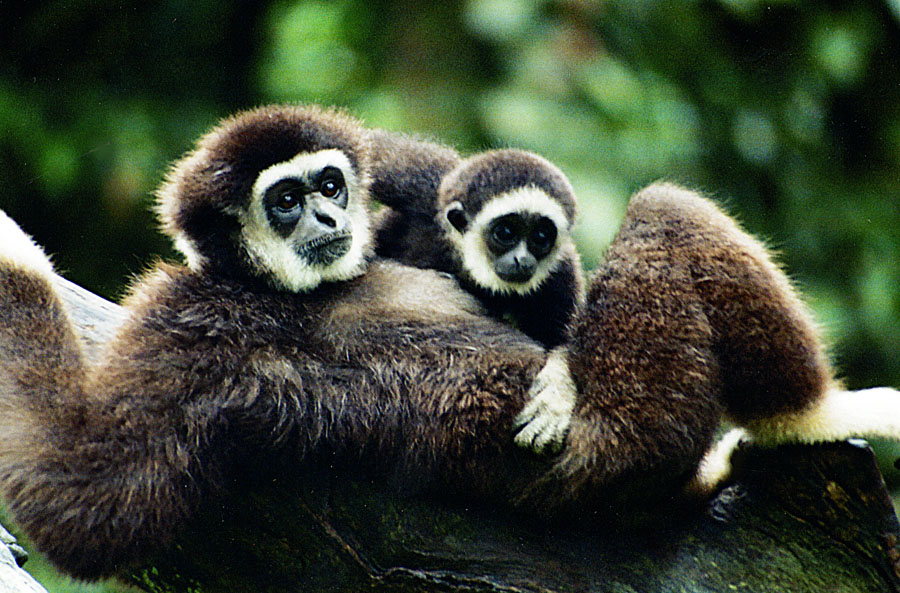 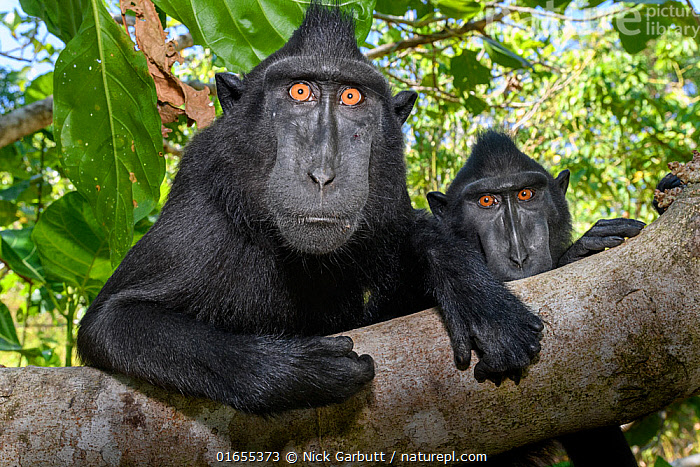 MNI
PDI
HLA
MSI
[Speaker Notes: Monkeys are divided into two main groups, Old World and New World, based on their geographic location and several other characteristics: 
Location
Old World monkeys live in Africa, Asia, and Europe, while New World monkeys live in Central and South America. 
Nose
Old World monkeys have narrow noses with nostrils that face downward, while New World monkeys have broad noses with nostrils that face outward. The term "platyrrhine" means "flat-nosed" in Latin, and refers to the New World monkeys. 
Tails
Some New World monkeys, like spider monkeys, have prehensile tails, but Old World monkeys do not. 
Rump pads
Some Old World monkeys have hard, bare sitting pads on their buttocks, but New World monkeys do not. 
Cheek pouches
Some Old World monkeys, like macaques, have cheek pouches for storing food. 
Intelligence
Old World monkeys are generally considered more intelligent than New World monkeys. 
Thumbs
Old World monkeys have more opposable thumbs than New World monkeys. 
Habitat
Old World monkeys spend most of their time on the ground, while New World monkeys spend most of their time in trees.]
Sequenced sample # 19-20 (38 million cells/sample)
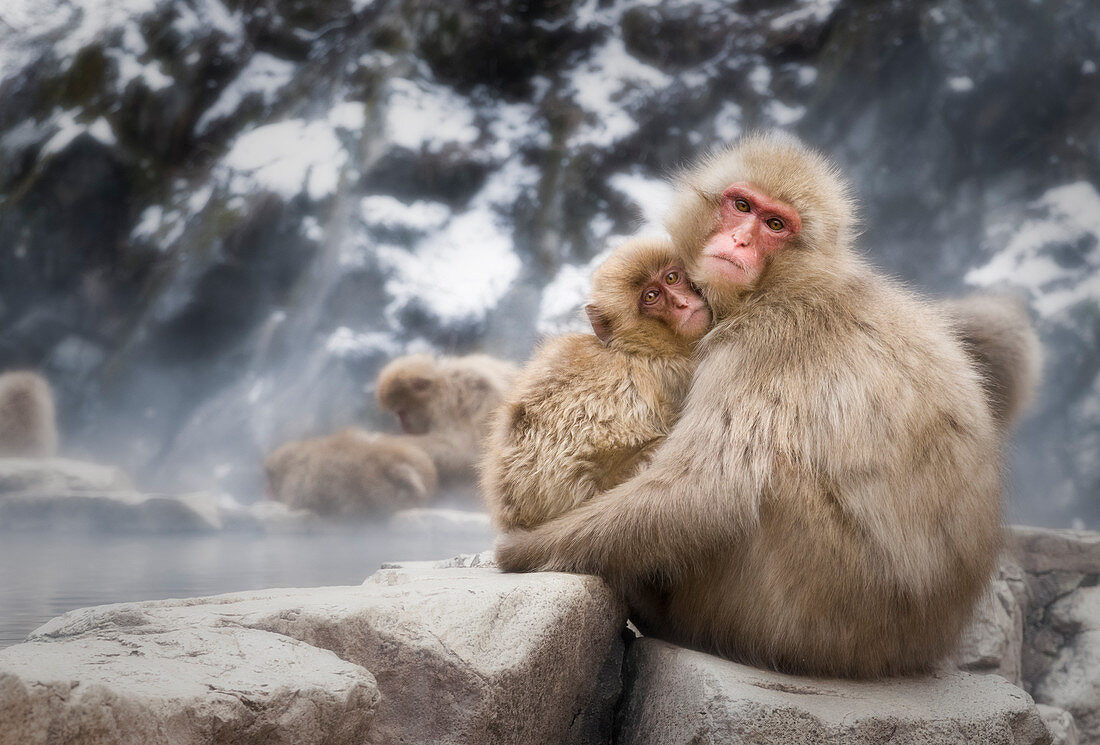 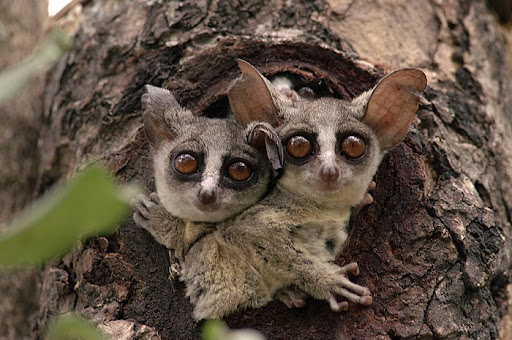 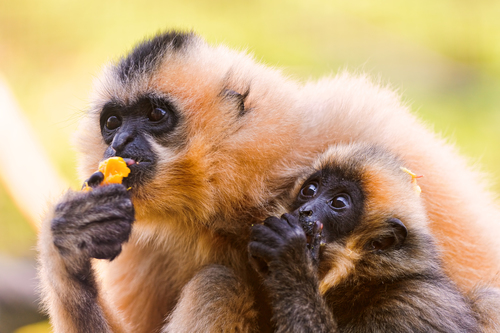 HAG
MFU
GSE
[Speaker Notes: Monkeys are divided into two main groups, Old World and New World, based on their geographic location and several other characteristics: 
Location
Old World monkeys live in Africa, Asia, and Europe, while New World monkeys live in Central and South America. 
Nose
Old World monkeys have narrow noses with nostrils that face downward, while New World monkeys have broad noses with nostrils that face outward. The term "platyrrhine" means "flat-nosed" in Latin, and refers to the New World monkeys. 
Tails
Some New World monkeys, like spider monkeys, have prehensile tails, but Old World monkeys do not. 
Rump pads
Some Old World monkeys have hard, bare sitting pads on their buttocks, but New World monkeys do not. 
Cheek pouches
Some Old World monkeys, like macaques, have cheek pouches for storing food. 
Intelligence
Old World monkeys are generally considered more intelligent than New World monkeys. 
Thumbs
Old World monkeys have more opposable thumbs than New World monkeys. 
Habitat
Old World monkeys spend most of their time on the ground, while New World monkeys spend most of their time in trees.]
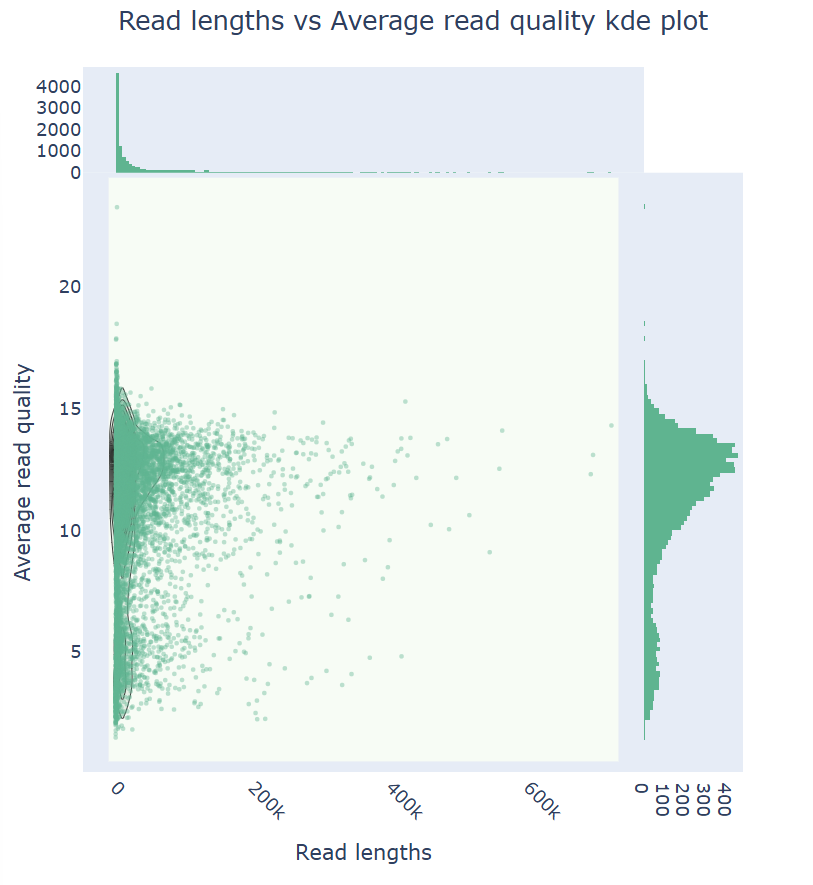 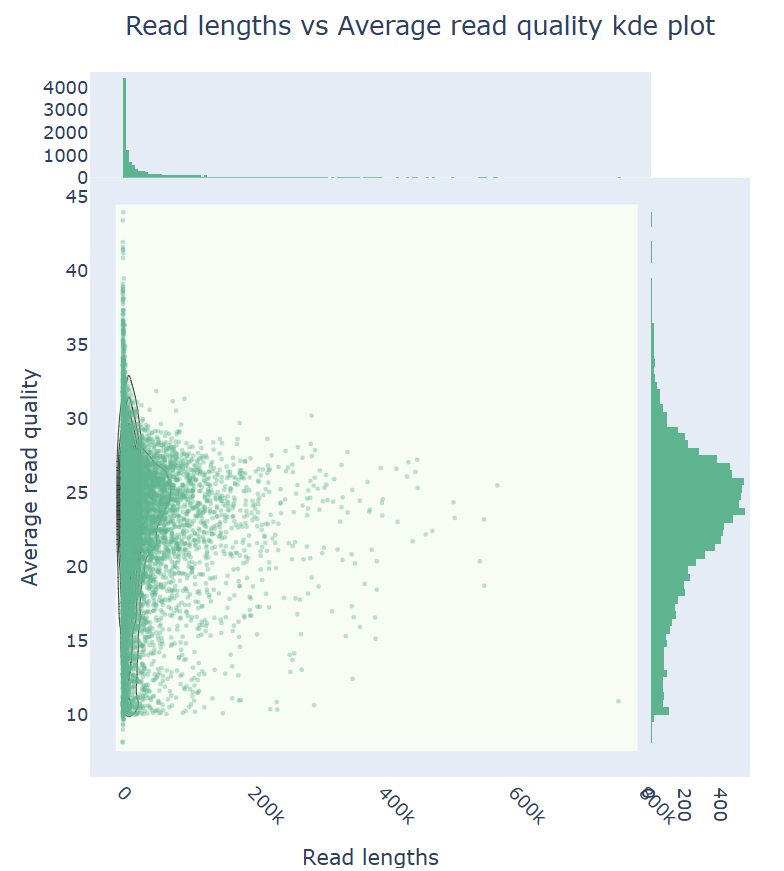 NanoPlot-20250128_ nhp_MFU_PR00782_ULK114>>>New flow cell
Fast model
Super accurate model
(Generated by Keith)
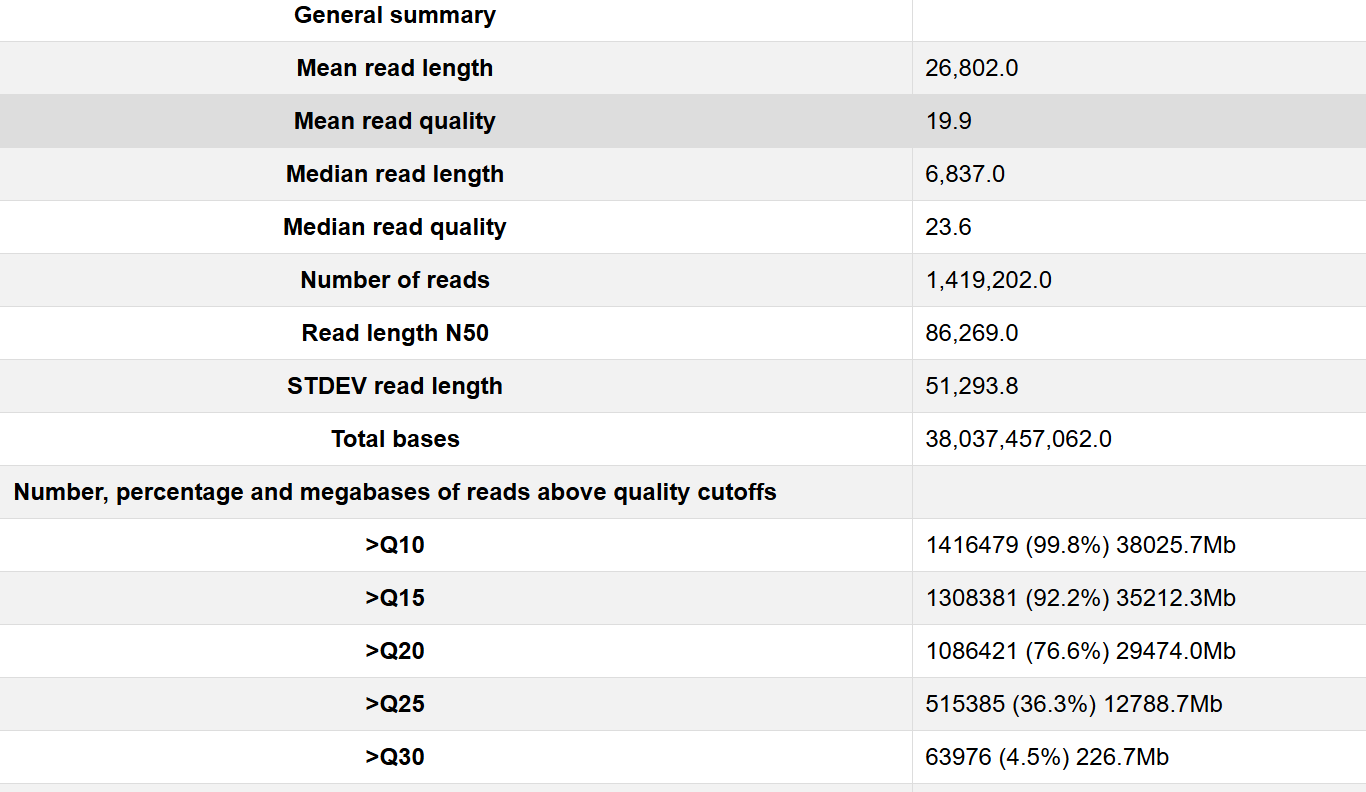 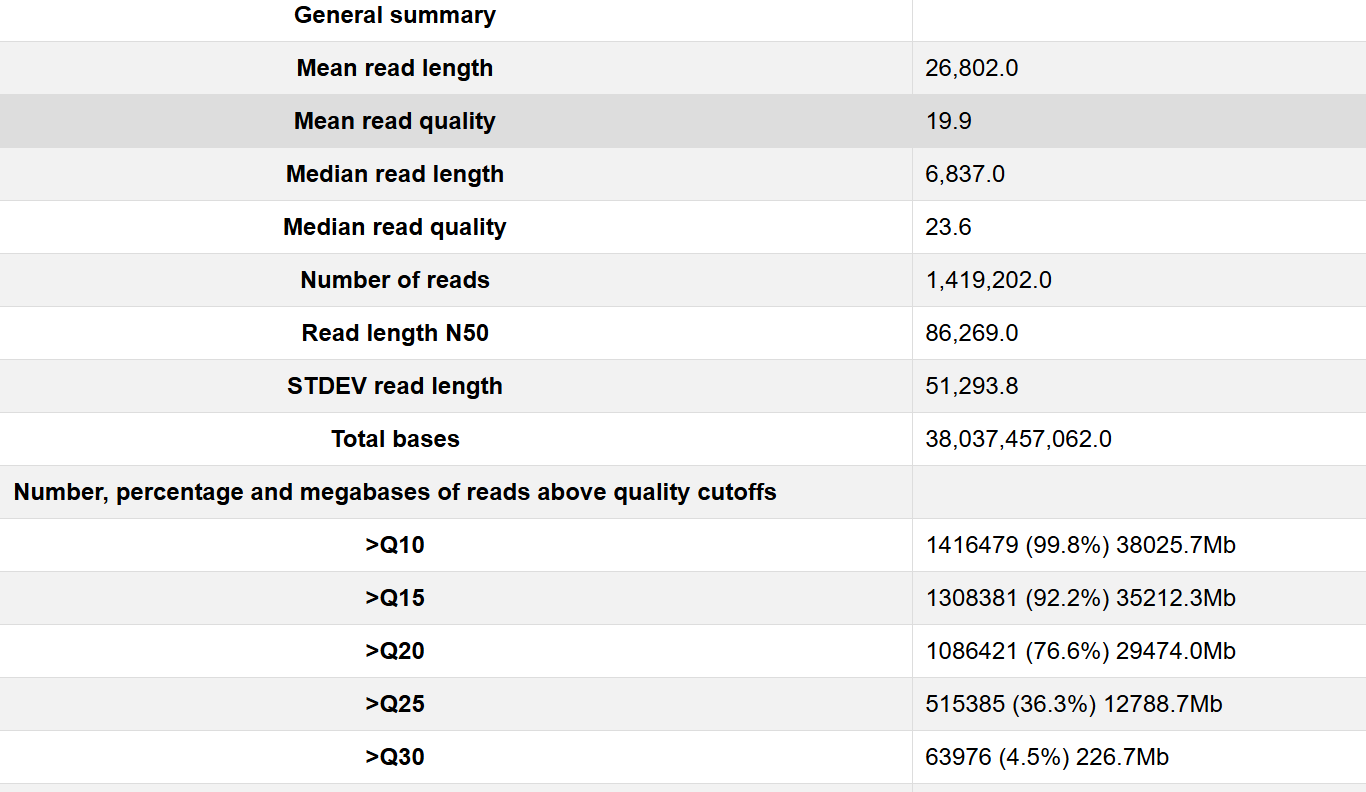 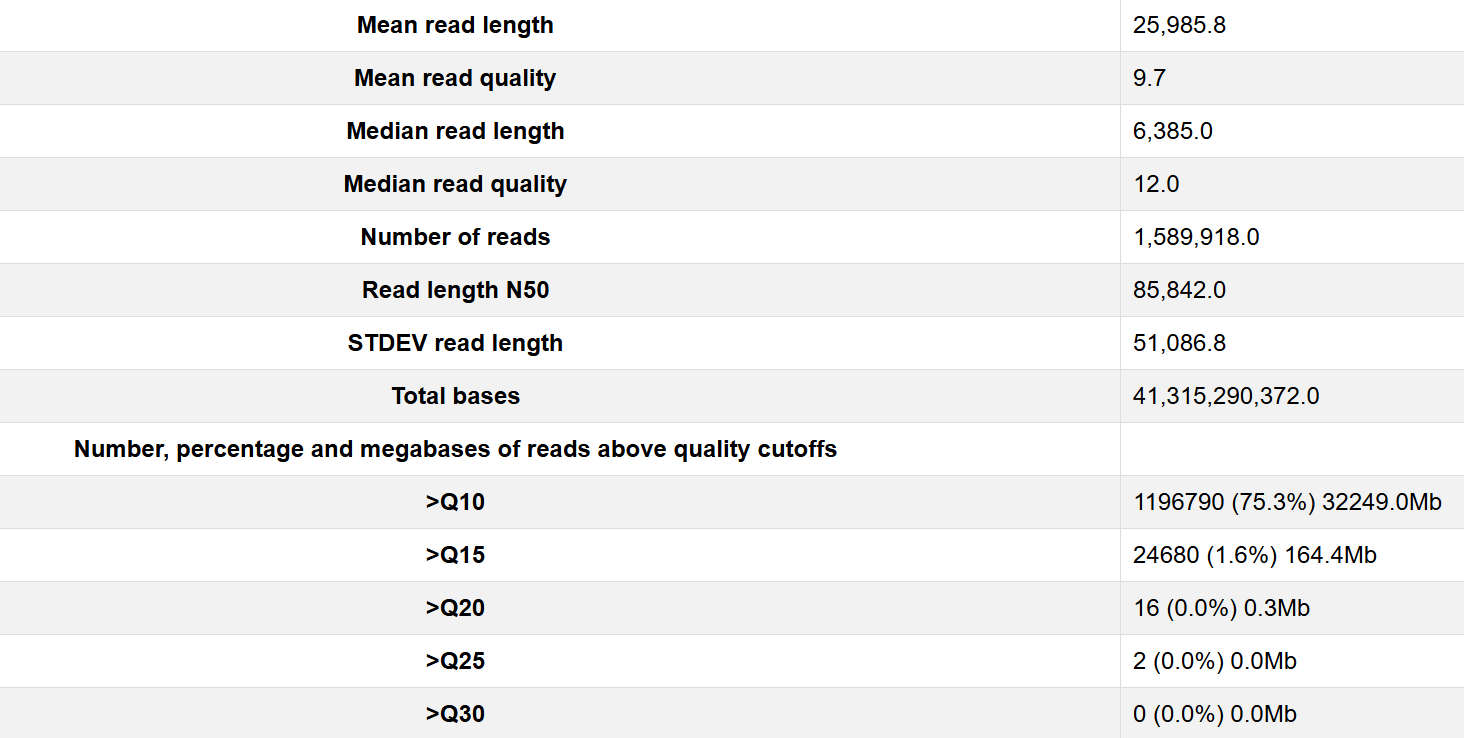 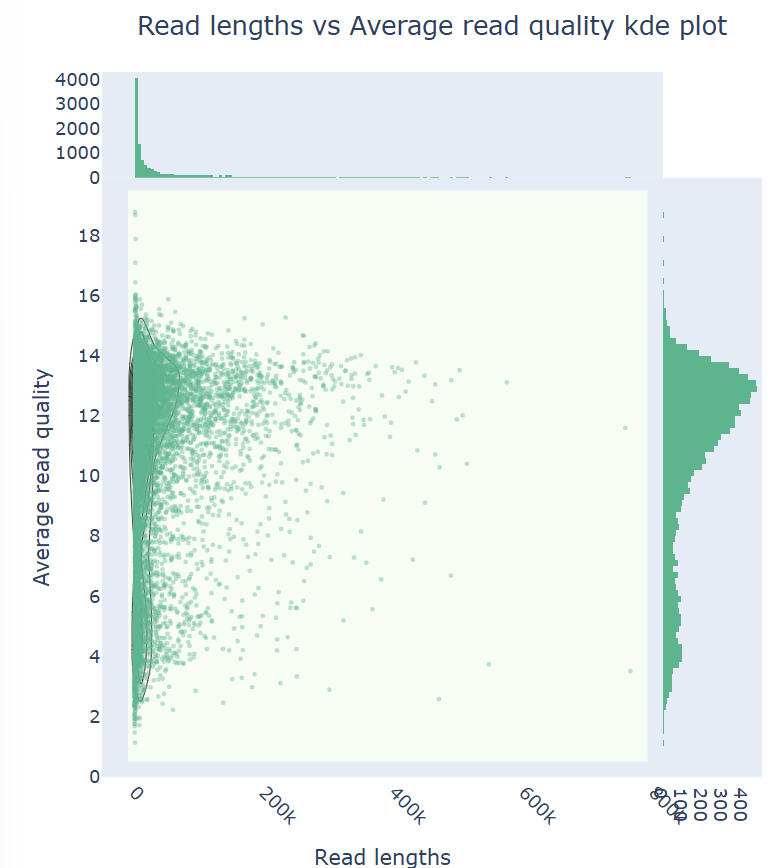 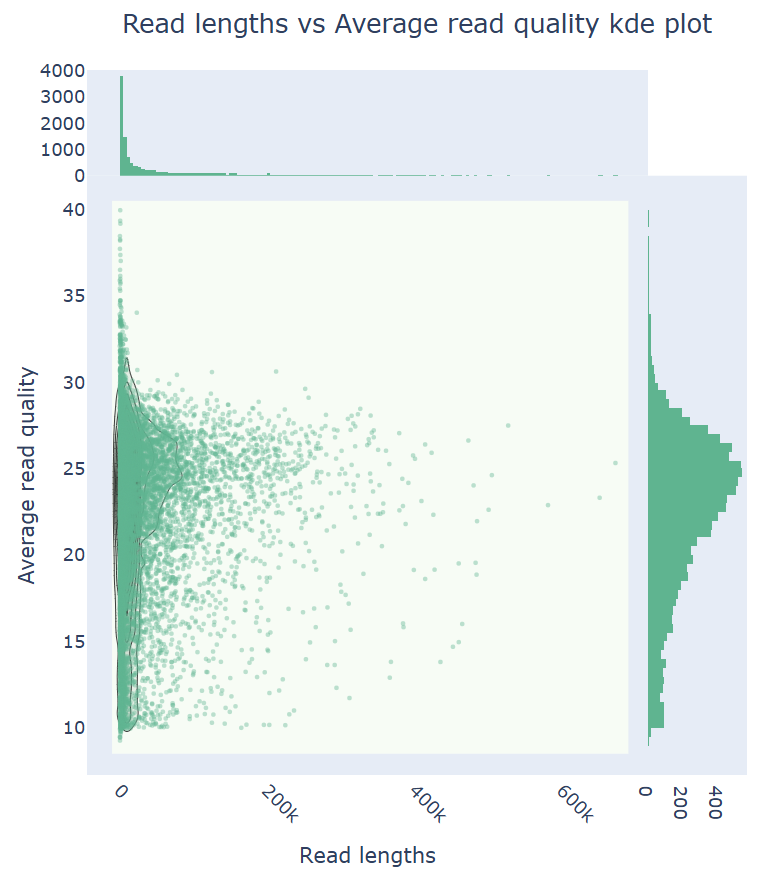 NanoPlot-20250128_ nhp_GSE_PR01034_ULK114>>>Old flow cell
(Generated by Keith)
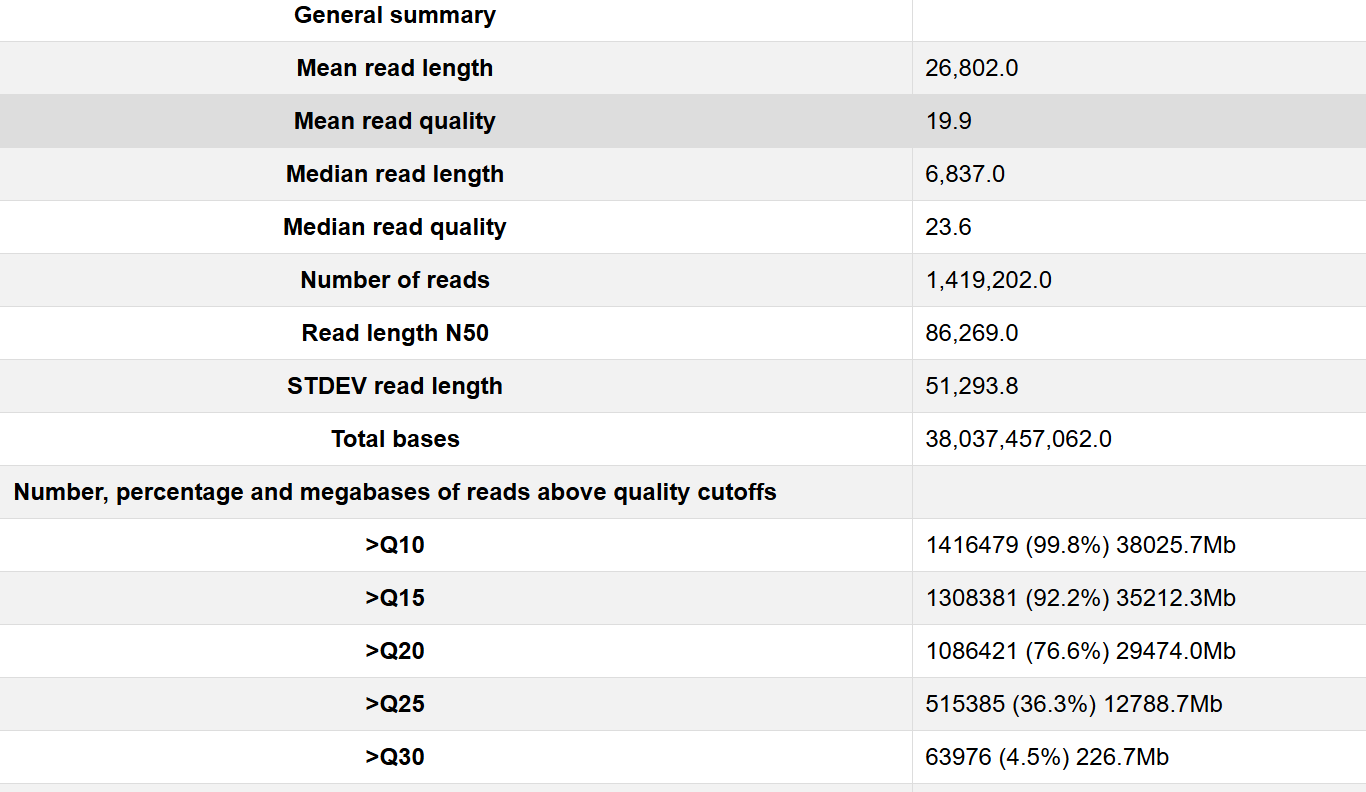 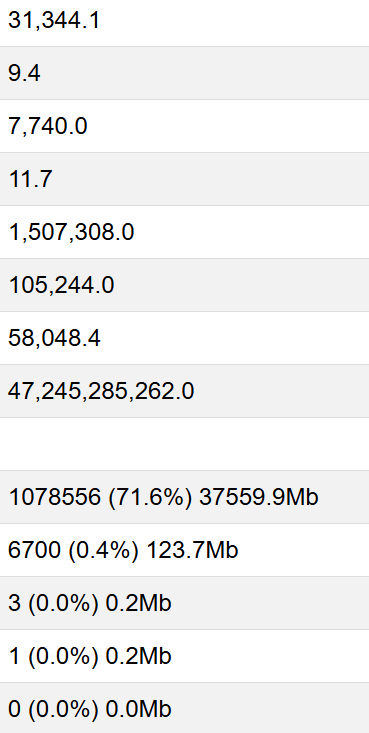 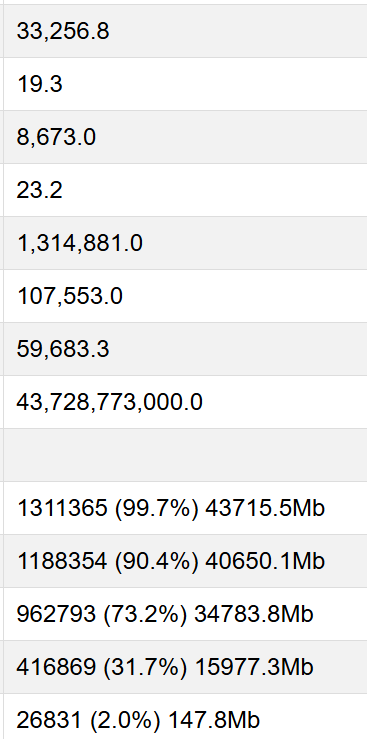 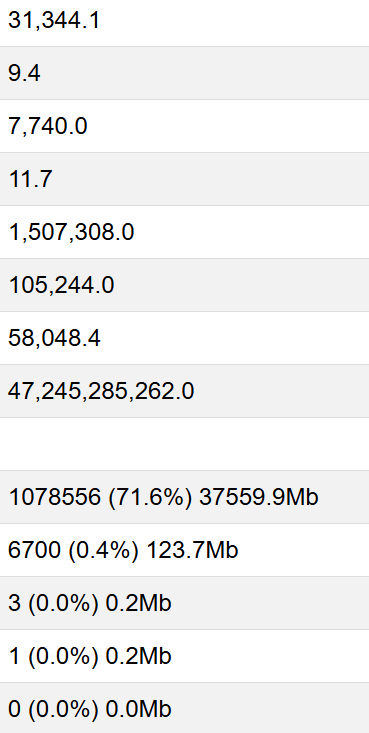 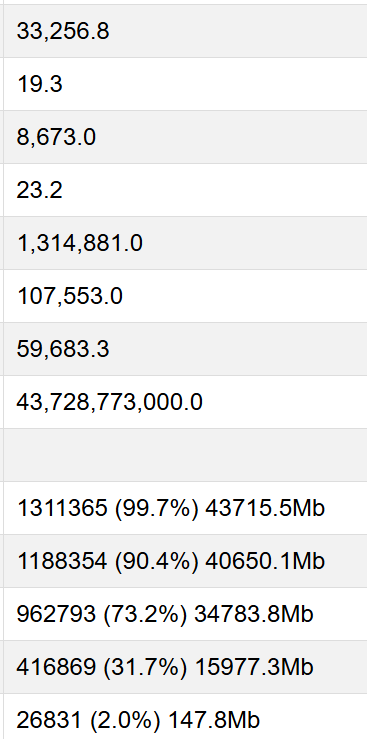 LT18 project (UT Health)
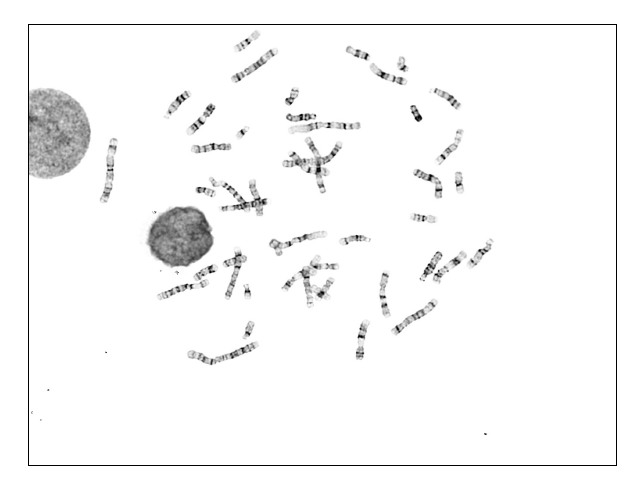 V: Done. Received results on 3/6/2025
O: Pending
X: Not enough cells
LT18-7M: 46, XX (20/20 cells are normal.)
Karyotyping results: LT18-7 family
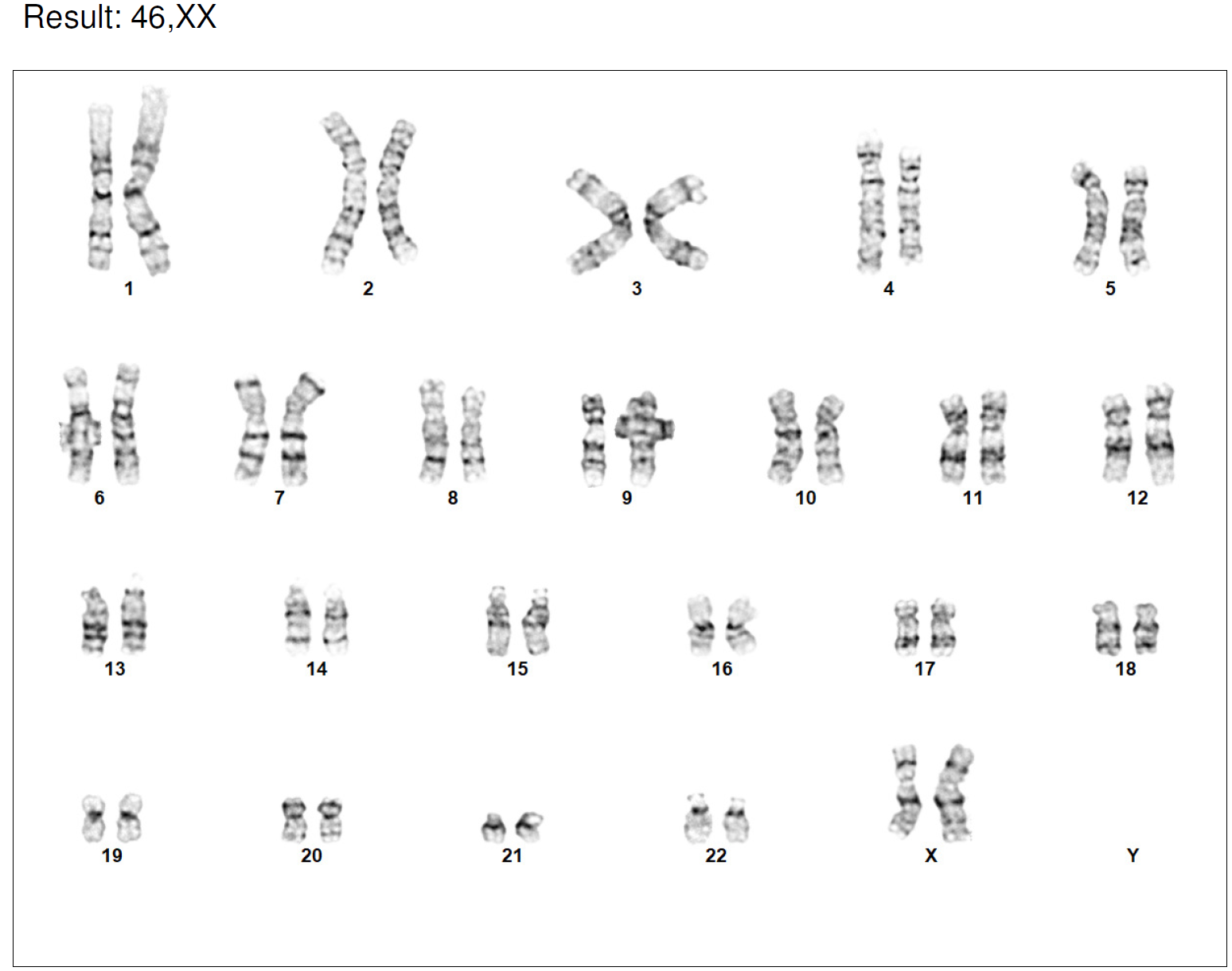 LT18-7C: 47, XX, +18 (20/20 cells have Trisomy 18.)
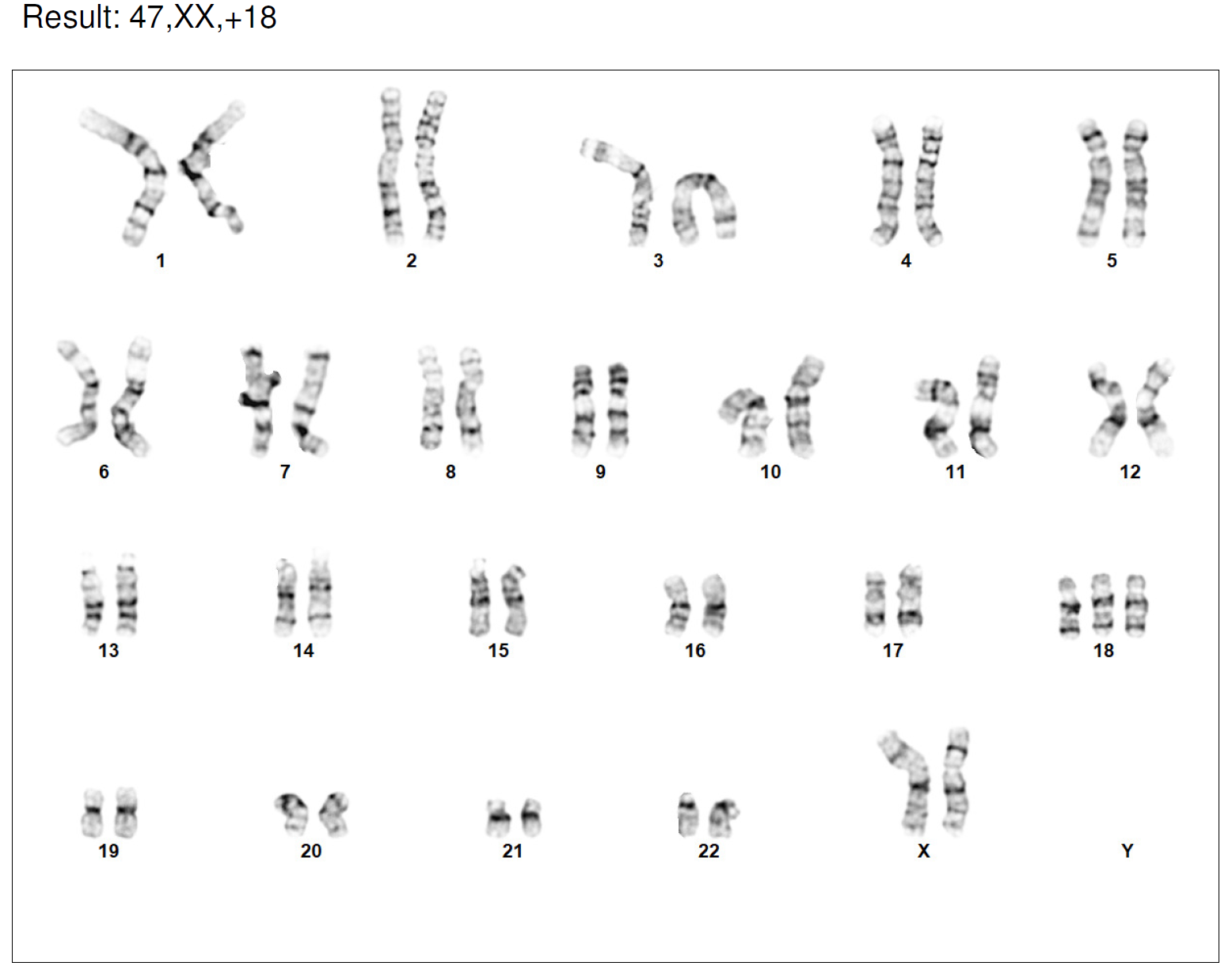 LT18-7P: 46, XY (20/20 cells are normal.)
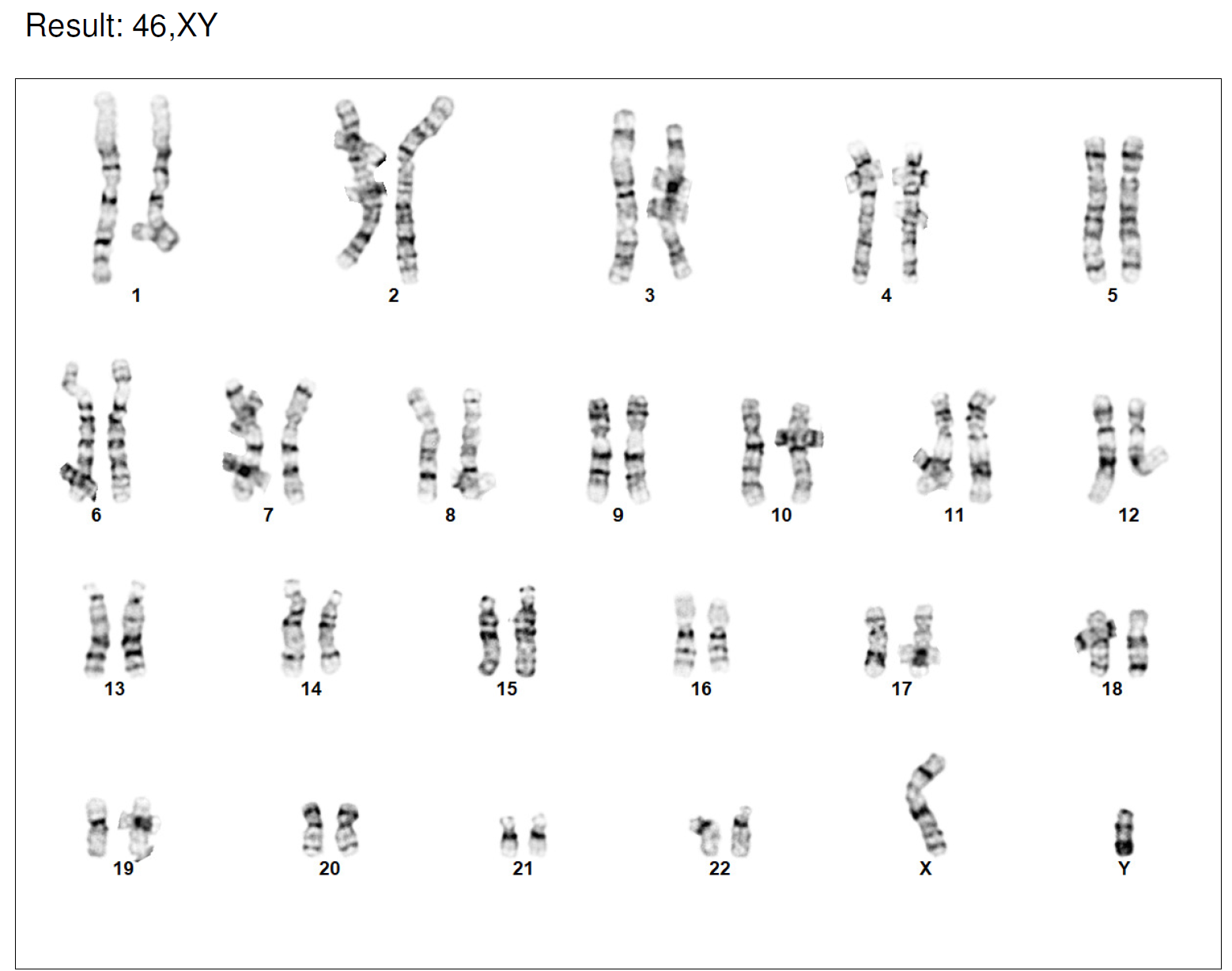 Karyotyping results: LT18-34 family
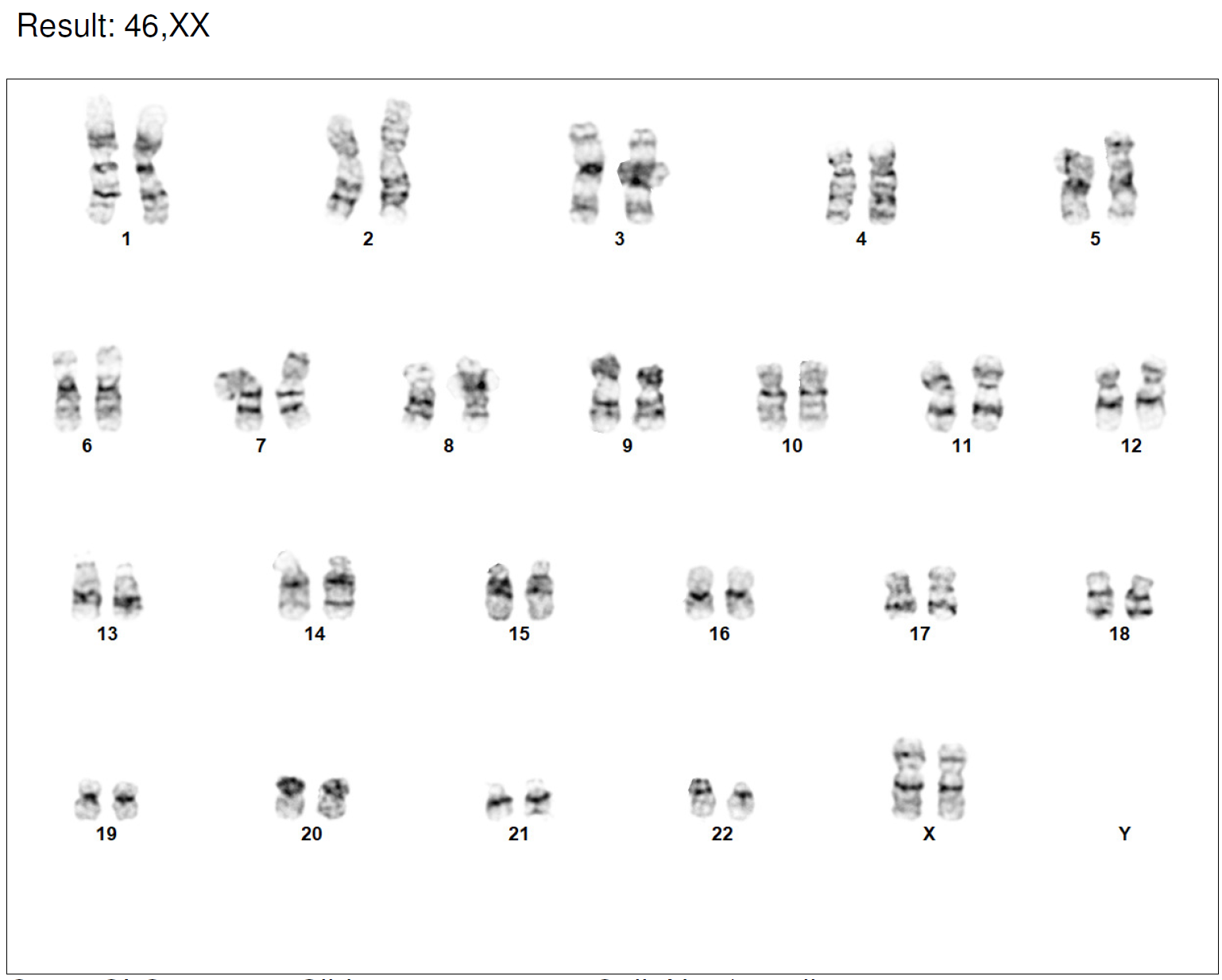 LT18-34M: 

46, XX 
(8/20 cells are normal.)



 
II. 45, X, -X
(12/20 cells have only 1 X.)
LT18-34C: 47, XX, +18 (20/20 cells have Trisomy 18.)
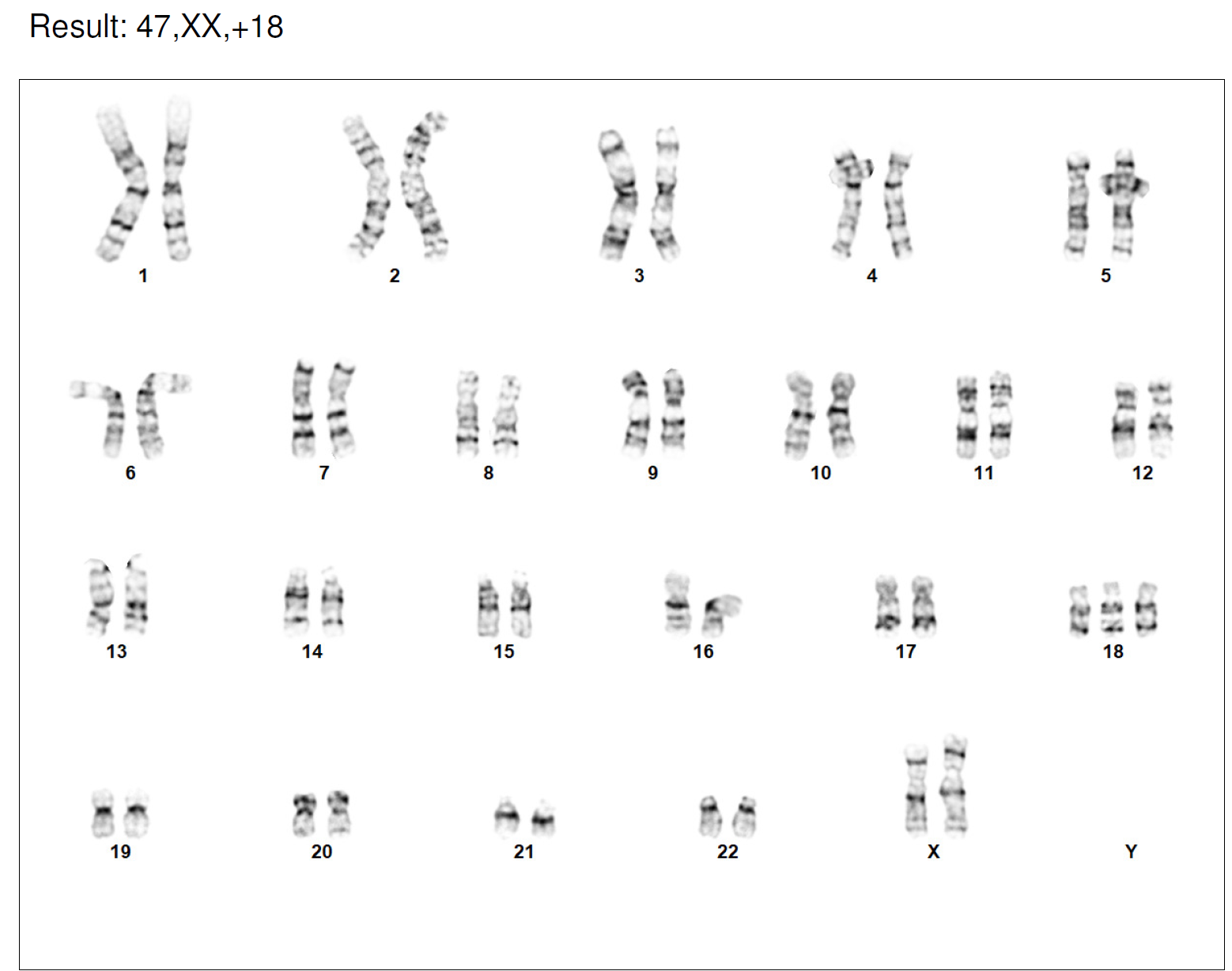 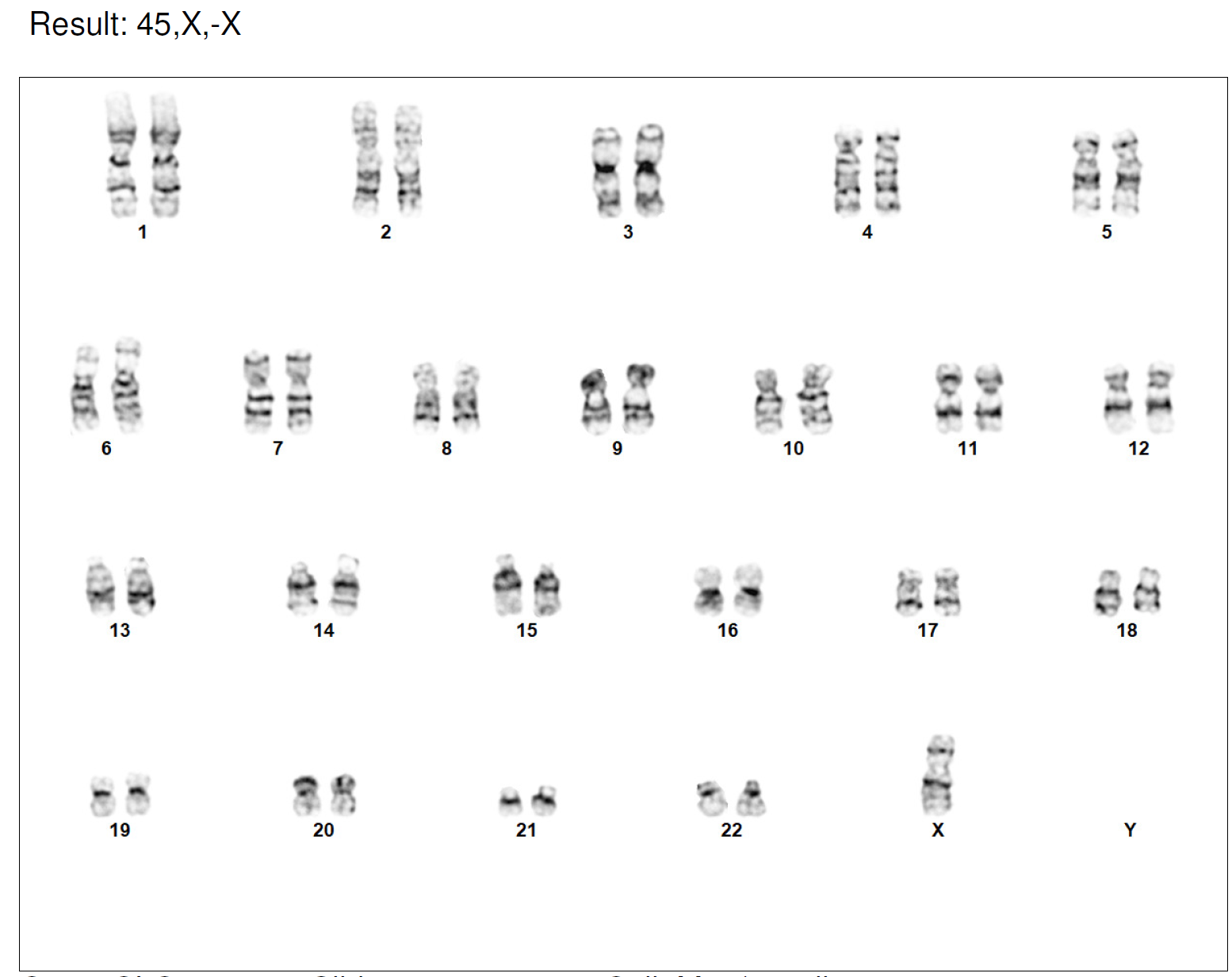 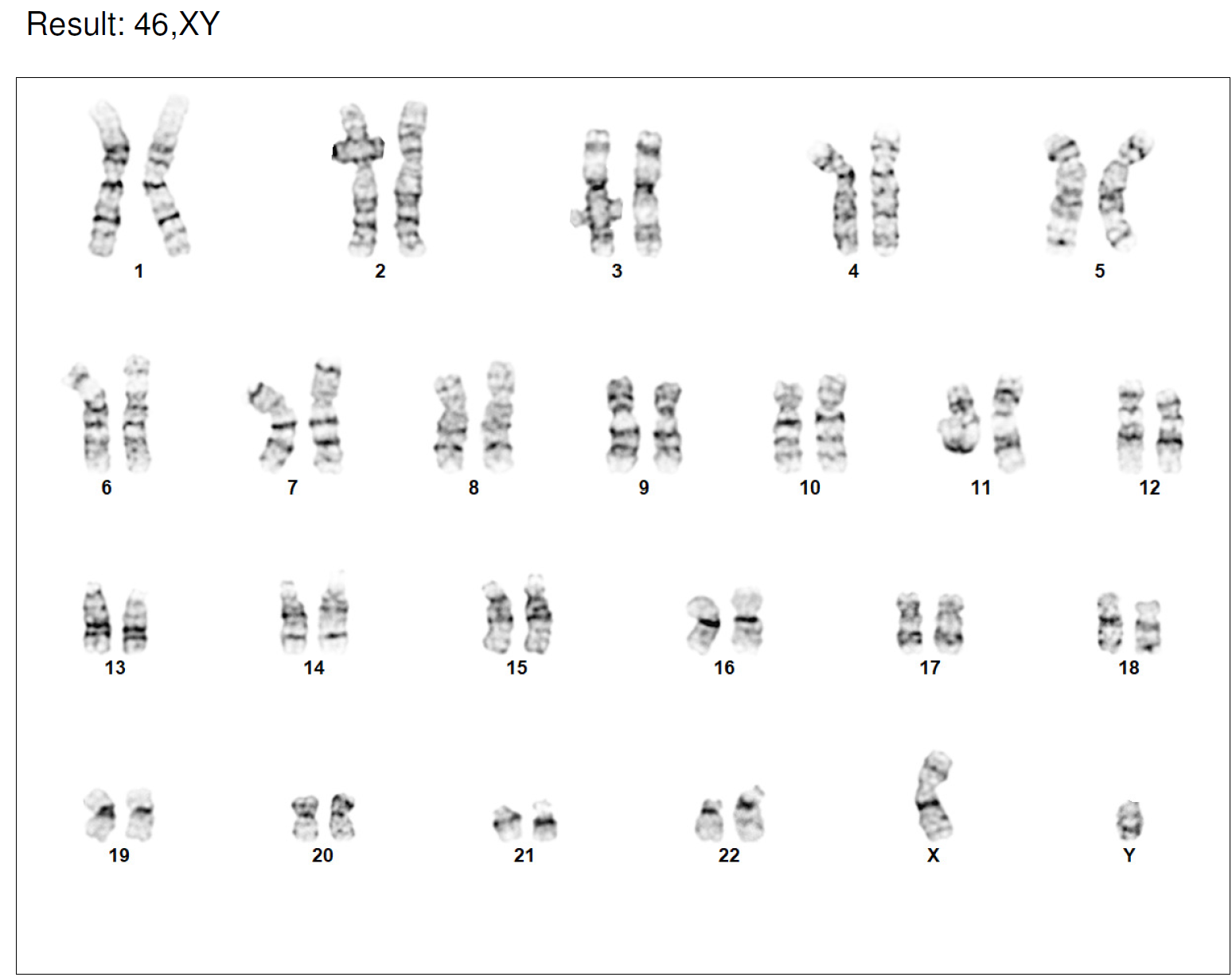 Karyotyping results: LT18-34 family
LT18-34P: 

I. 46, XY (17/20 cells have a normal karyotype) 
                      






II. 46, XY, t (9;14)(p13;q32) 
(3/20 cells have a reciprocal                   translocation between 9p13 and 14q32.)
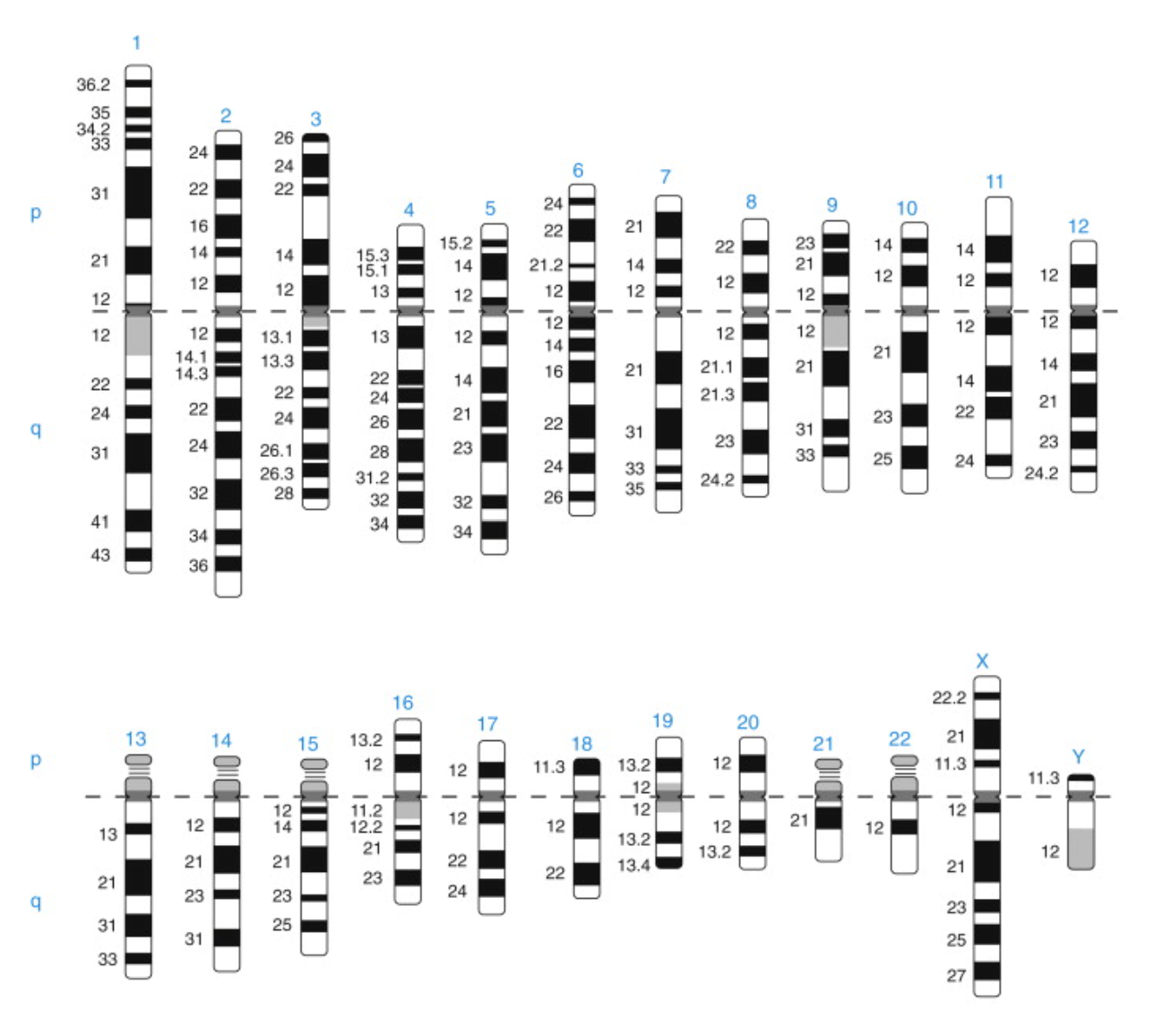 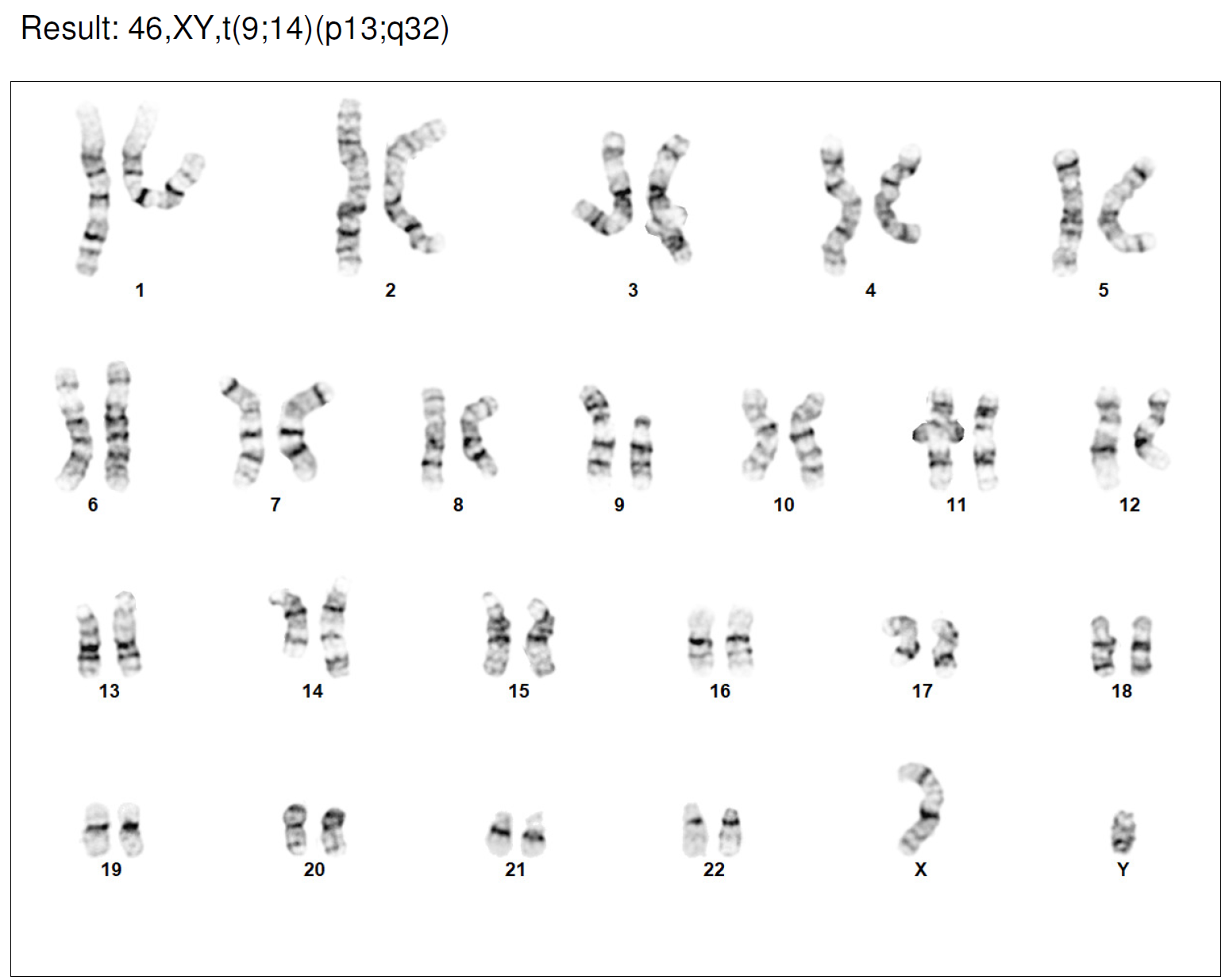 (https://www.sciencedirect.com/topics/medicine-and-dentistry/chromosome-identification)
[Speaker Notes: The most routinely used technique stains the metaphase chromosomes with Giemsa (after using the enzyme trypsin to digest proteins). Each chromosome pair stains with its own characteristic banding pattern. The bands (G bands) correlate approximately with the DNA sequence underlying it: AT-rich areas stain darkly, GC-rich areas lightly. An idealized picture of such a G-banded karyotype (called an ideogram) is shown in Figure 11.2. About 400 dark bands per haploid genome are seen in this way.]
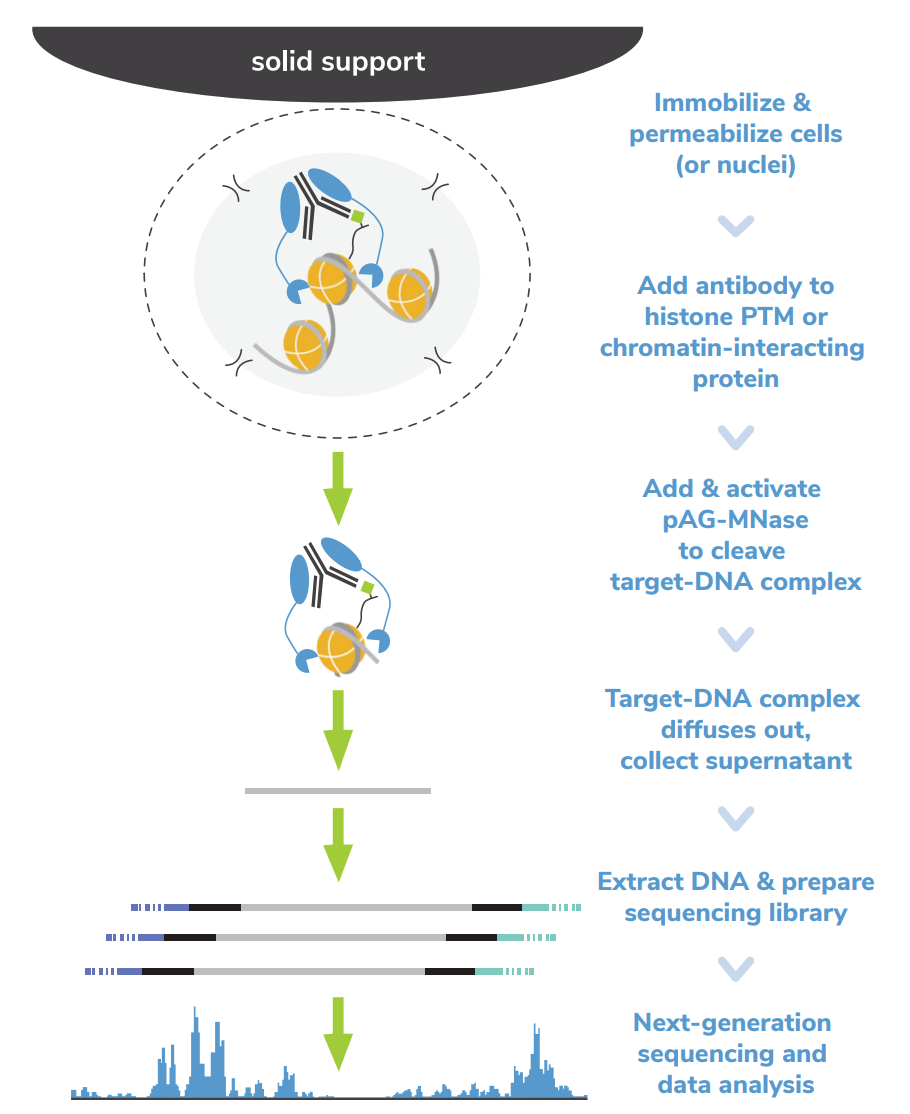 CUTANA-CUT&RUN
Cleavage Under Targets & Release Using Nuclease
Histone post-translational modifications (PTMs): H3K4me3 (positive control)
Chromatin-associated proteins: CenP-A
CUT & RUN DNA
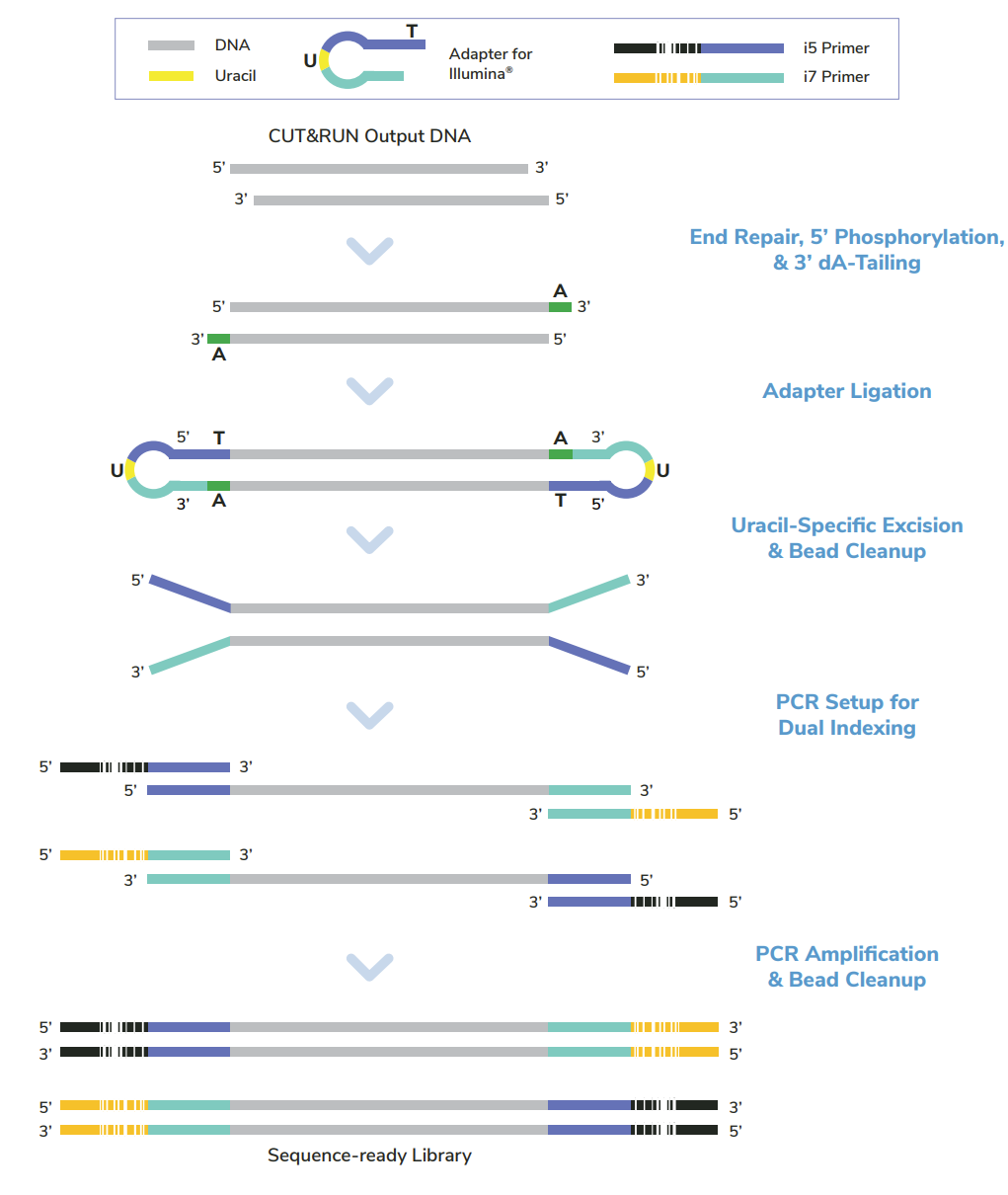 CUT & RUN Library Prep to amplify CUT&RUN DNA (5ng)
Amplified DNA for ONT-NBD114 kit (400ng/ sample)
Polymerase test
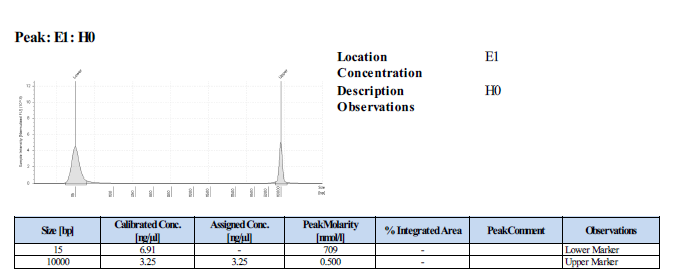 H3K4me3 results
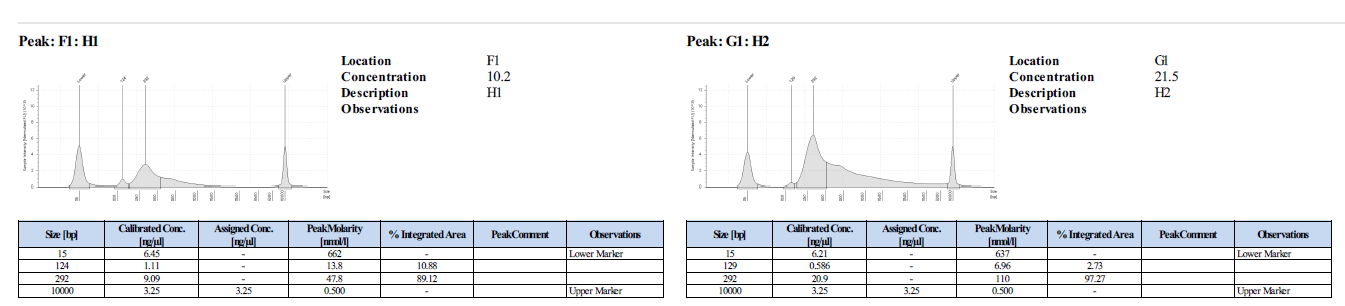 124
292
*:10ul       **:14ul
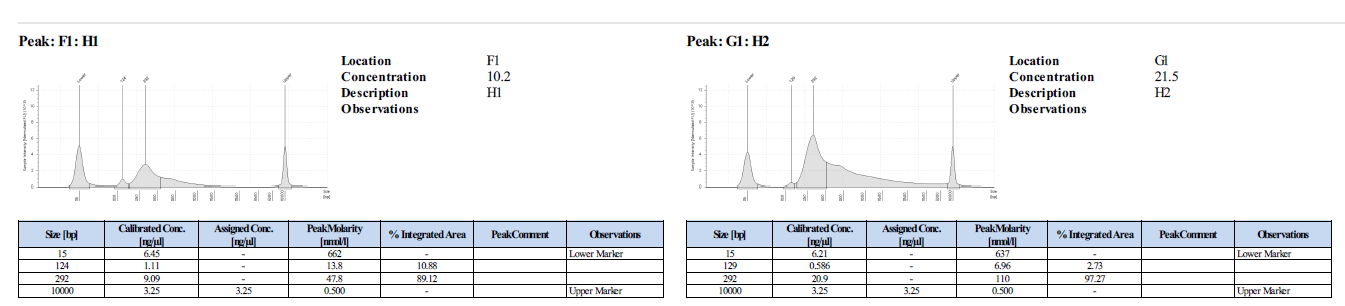 129
292
(Protocol Figure 6)
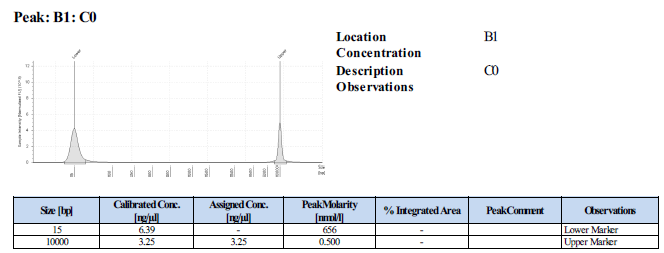 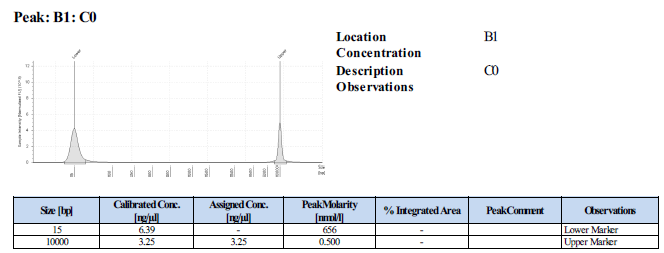 CenP-A results
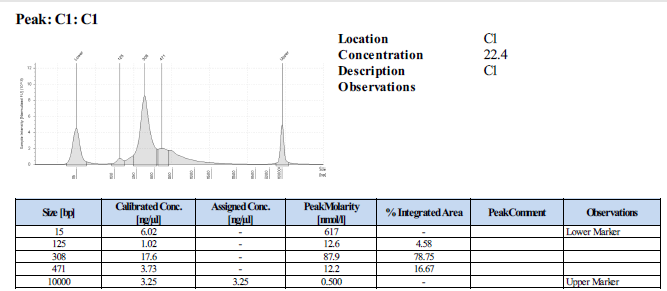 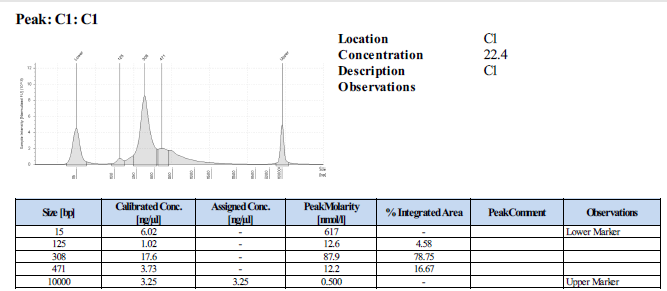 308
125
471
*:10ul       **:14ul
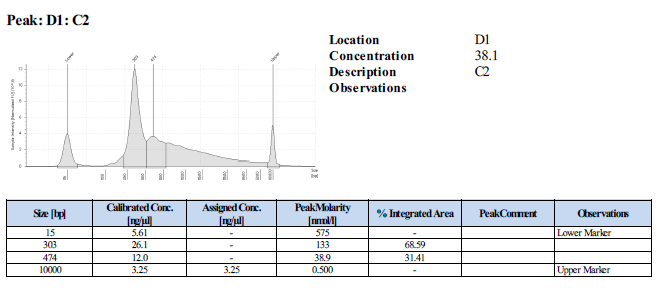 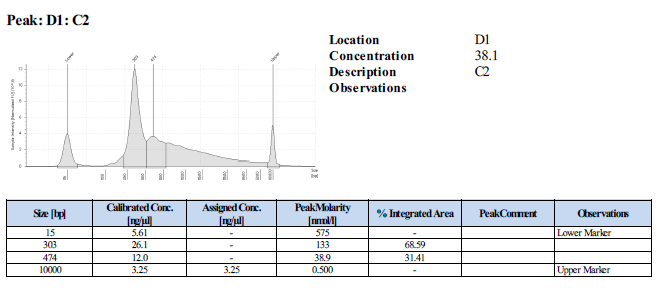 303
474
Other projects
RIMGC samples from Carolina
PBMC isolation RIMGC002626 (P,S,M), RIMGC002639 (P,M,F)
ONT sequencing 2 FN are running for RIMGC002626P, RIMGC002626S
Fiber-seq  RIMGC002639P failed…

African genome from Sarron
Fiber-seq  D0111, D0552 (hold), D0783 (hold)
Omni-C  D0111, D0552, D0783
Kinnex-seq D0111, D0552, D0783 (hold)